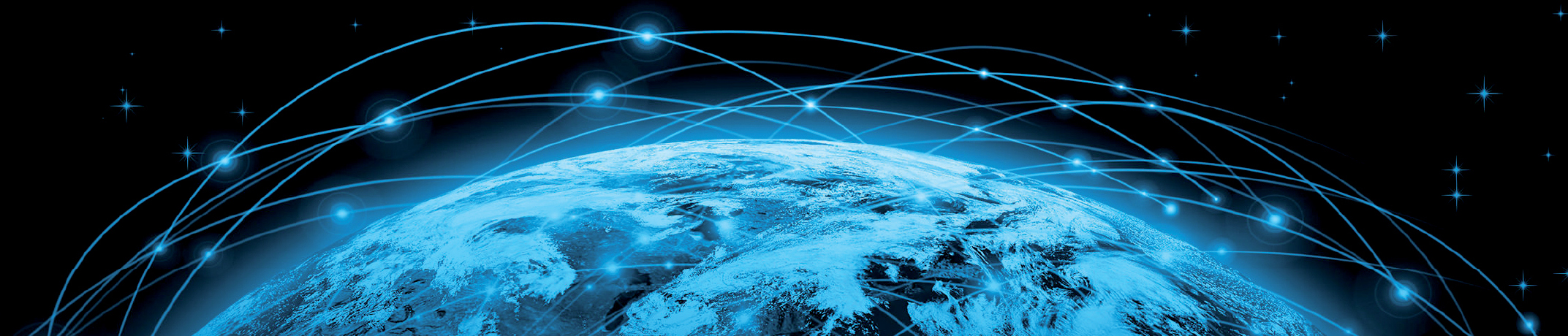 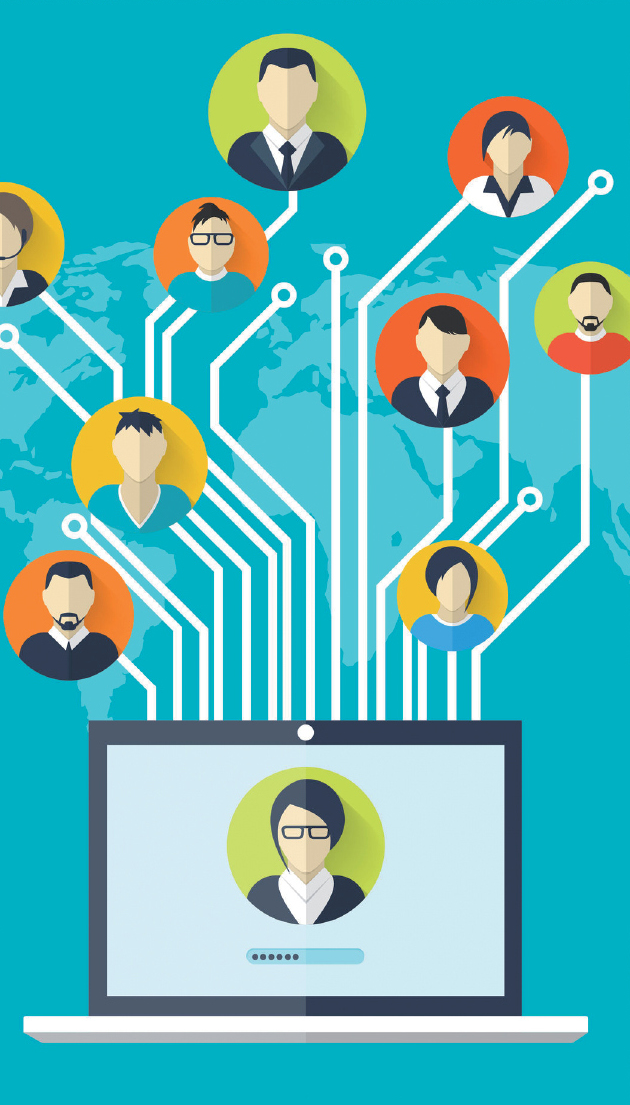 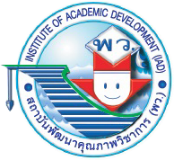 เทคโนโลยี (วิทยาการคำนวณ)
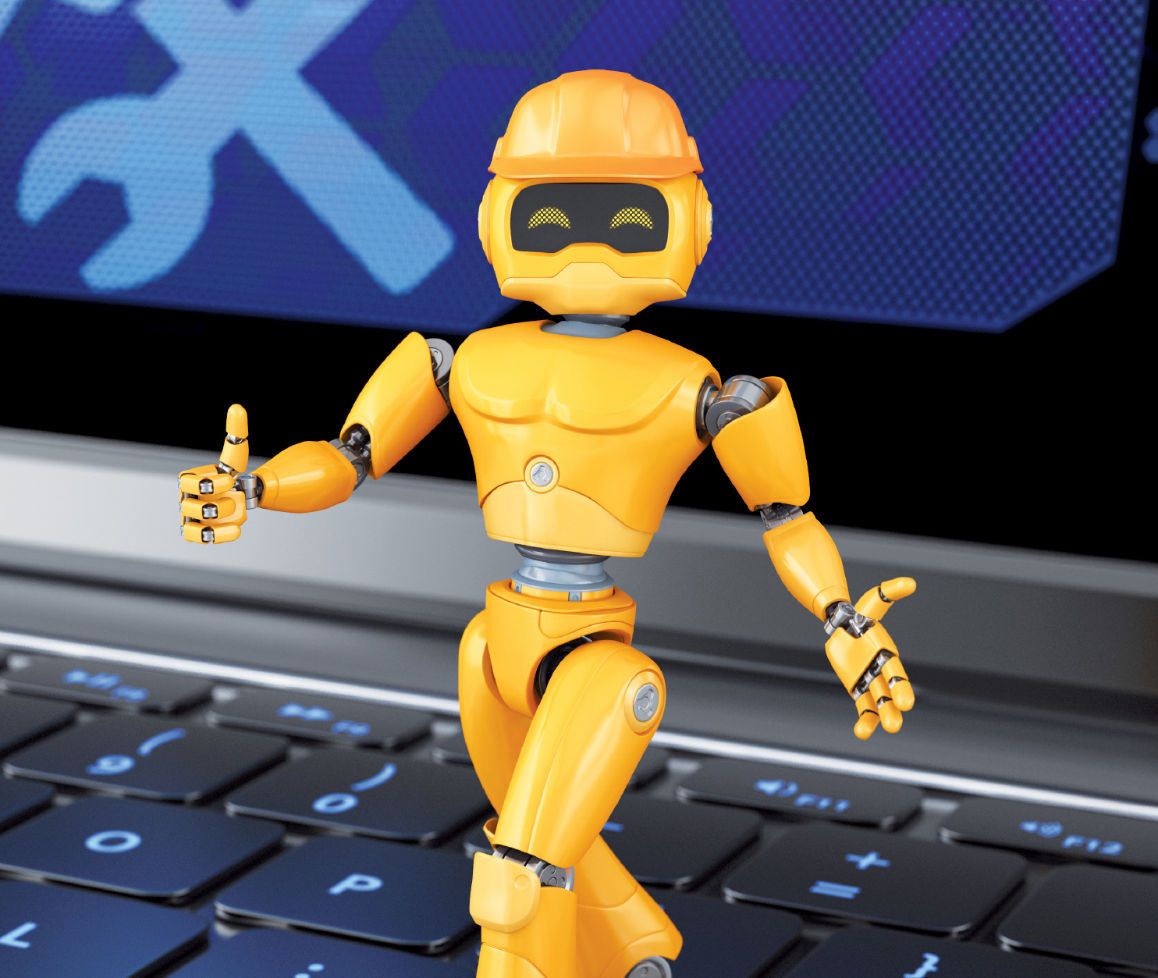 ๔
ชั้นประถมศึกษาปีที่
เครือข่ายคอมพิวเตอร์
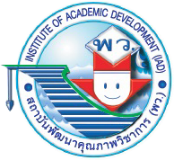 แผนผังหัวข้อหน่วยการเรียนรู้
2
เครือข่ายคอมพิวเตอร์
การใช้อินเทอร์เน็ต
เครือข่ายคอมพิวเตอร์
ข้อปฏิบัติในการใช้อินเทอร์เน็ต
การค้นหาข้อมูล
บริการบนอินเทอร์เน็ต
บริการบน
อินเทอร์เน็ต
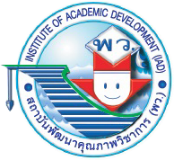 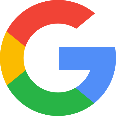 กูเกิล บริการค้นหาข้อมูล
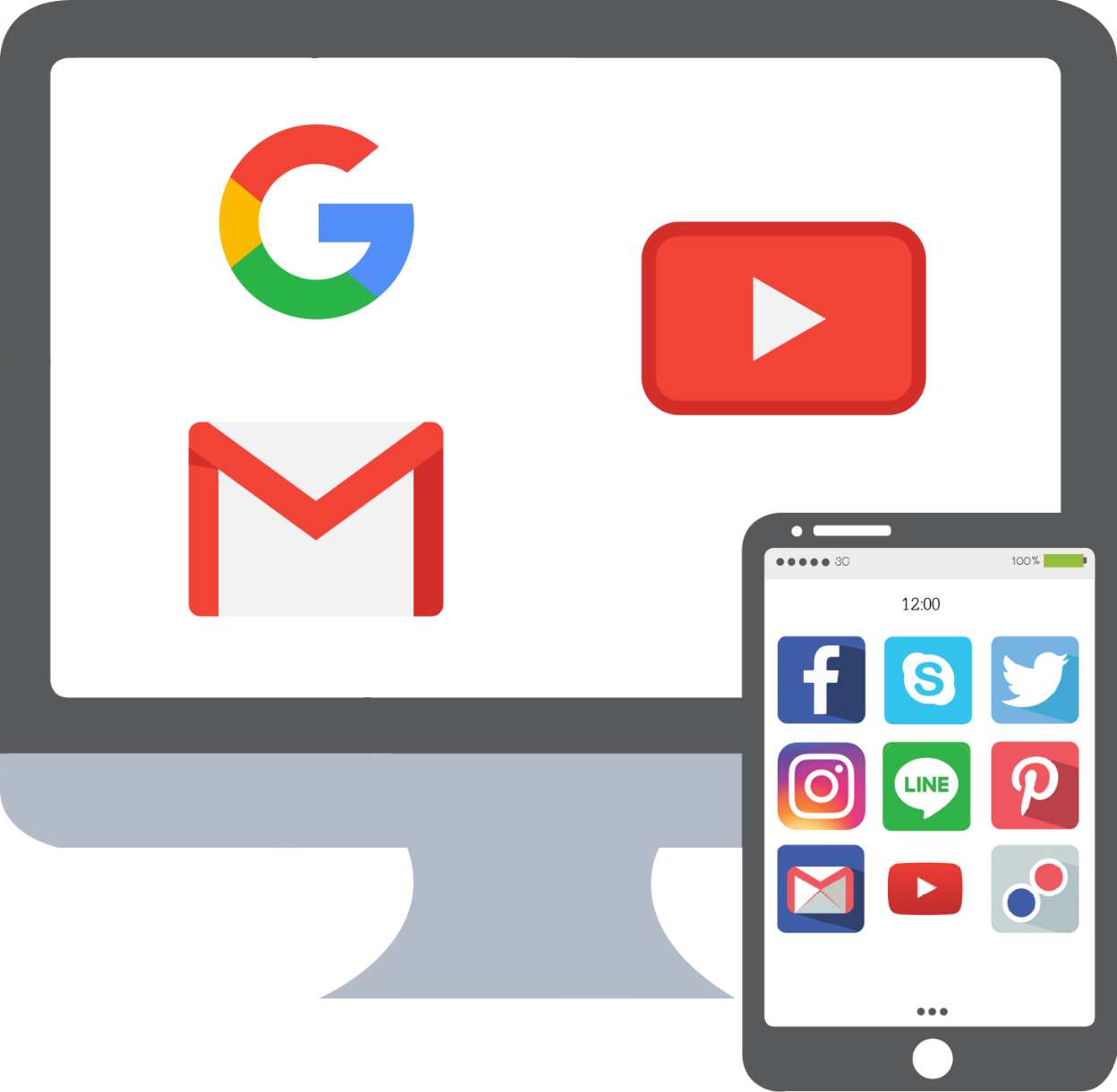 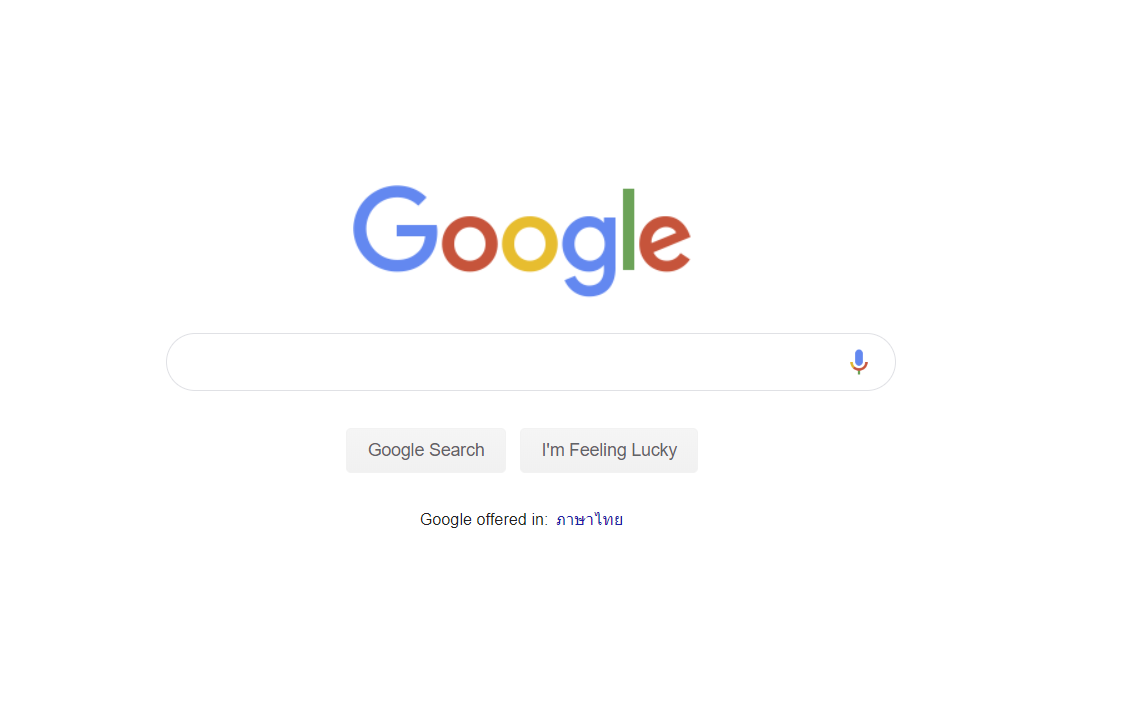 บริการของ Google
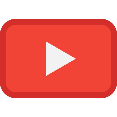 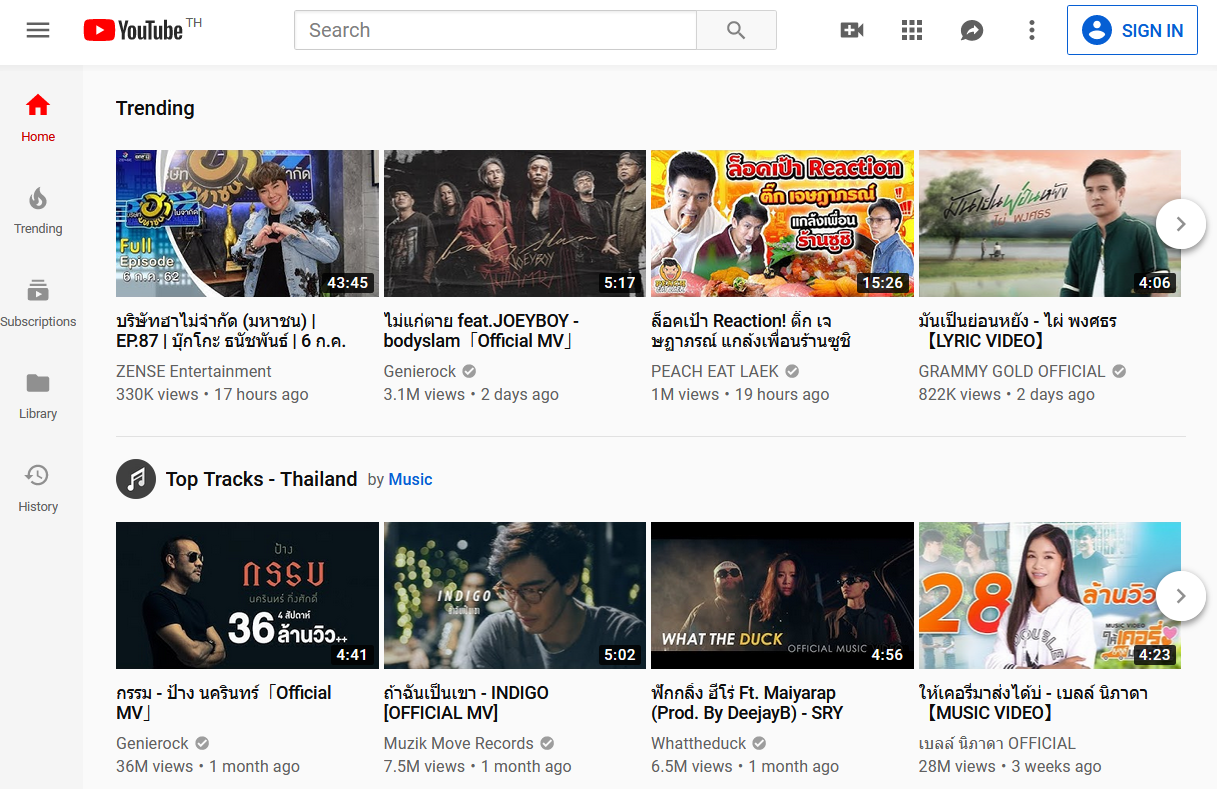 ยูทูบ บริการดูวิดีโอ
ยูทูบ YouTube
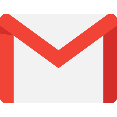 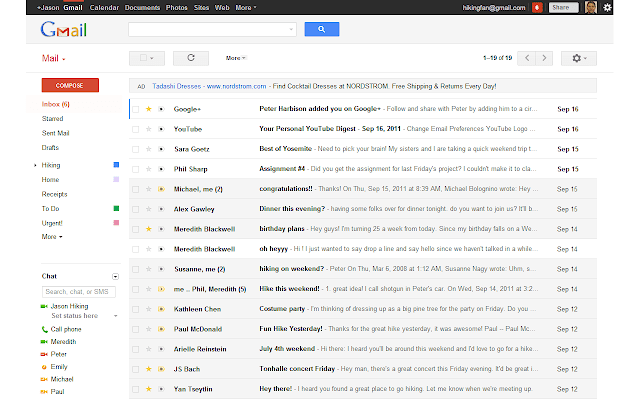 อีเมล บริการส่งจดหมาย
อีเมล e-mail
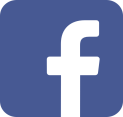 เครือข่ายสังคมออนไลน์
social network
เฟซบุ๊ก บริการพูดคุย แลกเปลี่ยนความคิดเห็น โพสต์ภาพและสร้างกลุ่มเครือข่ายขึ้นมาเฉพาะได้
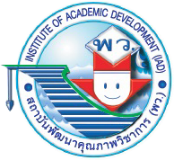 เครือข่ายคอมพิวเตอร์
ในสมัยโบราณการสื่อสารของมนุษย์จะใช้เครื่องมือที่มีอยู่ตามธรรมชาติหรือสิ่งที่หาได้ง่าย ๆ เช่น การส่งสัญญาณระยะใกล้ จะใช้การเคาะการตีให้เกิดเสียง  ส่วนระยะไกล จะใช้การส่งสัญญาณควัน จากนั้นการสื่อสารได้มีการพัฒนาตามความเจริญก้าวหน้าของวิทยาศาสตร์และเทคโนโลยี ทำให้มีอุปกรณ์ต่าง ๆ สำหรับใช้งานมากมาย
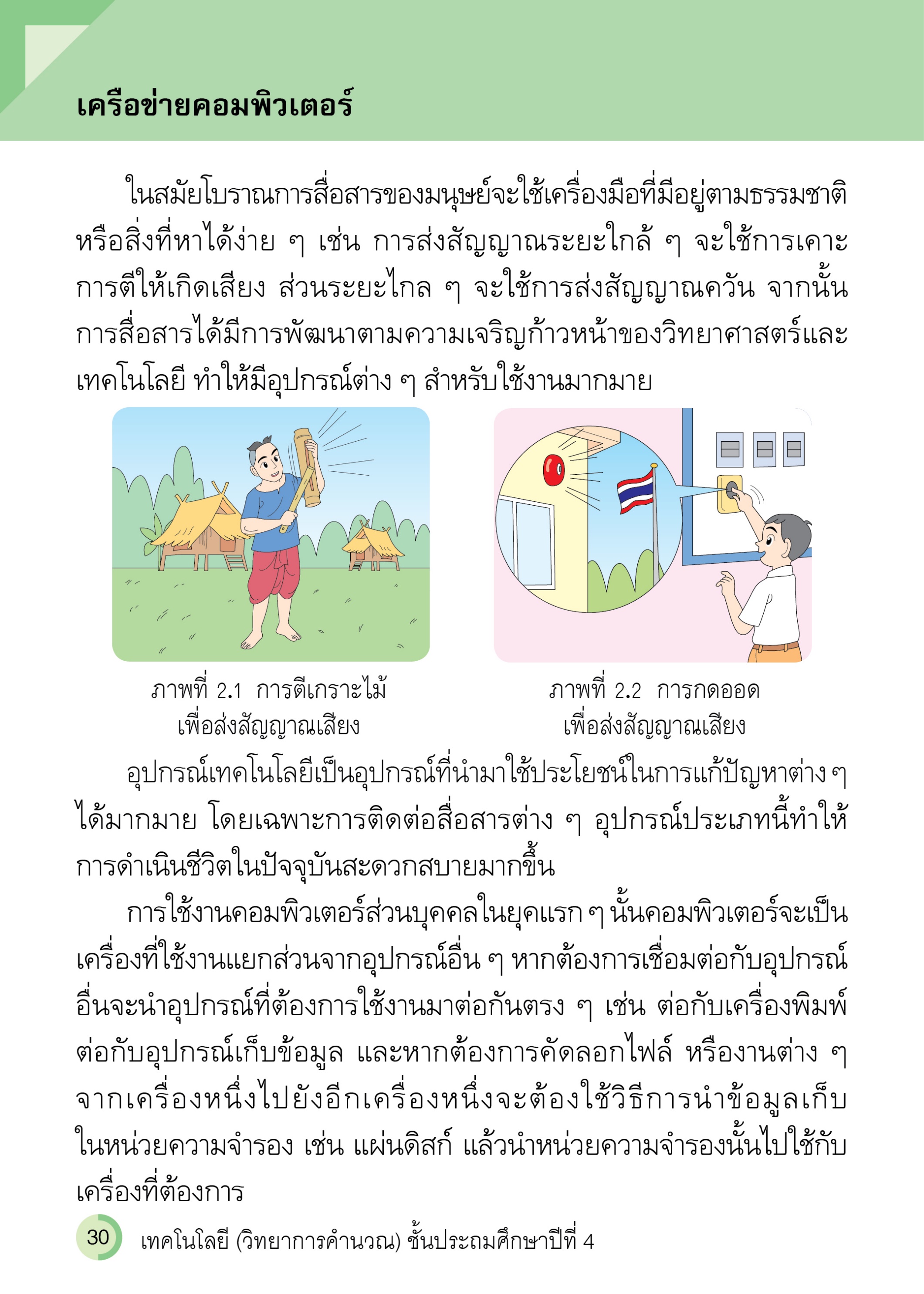 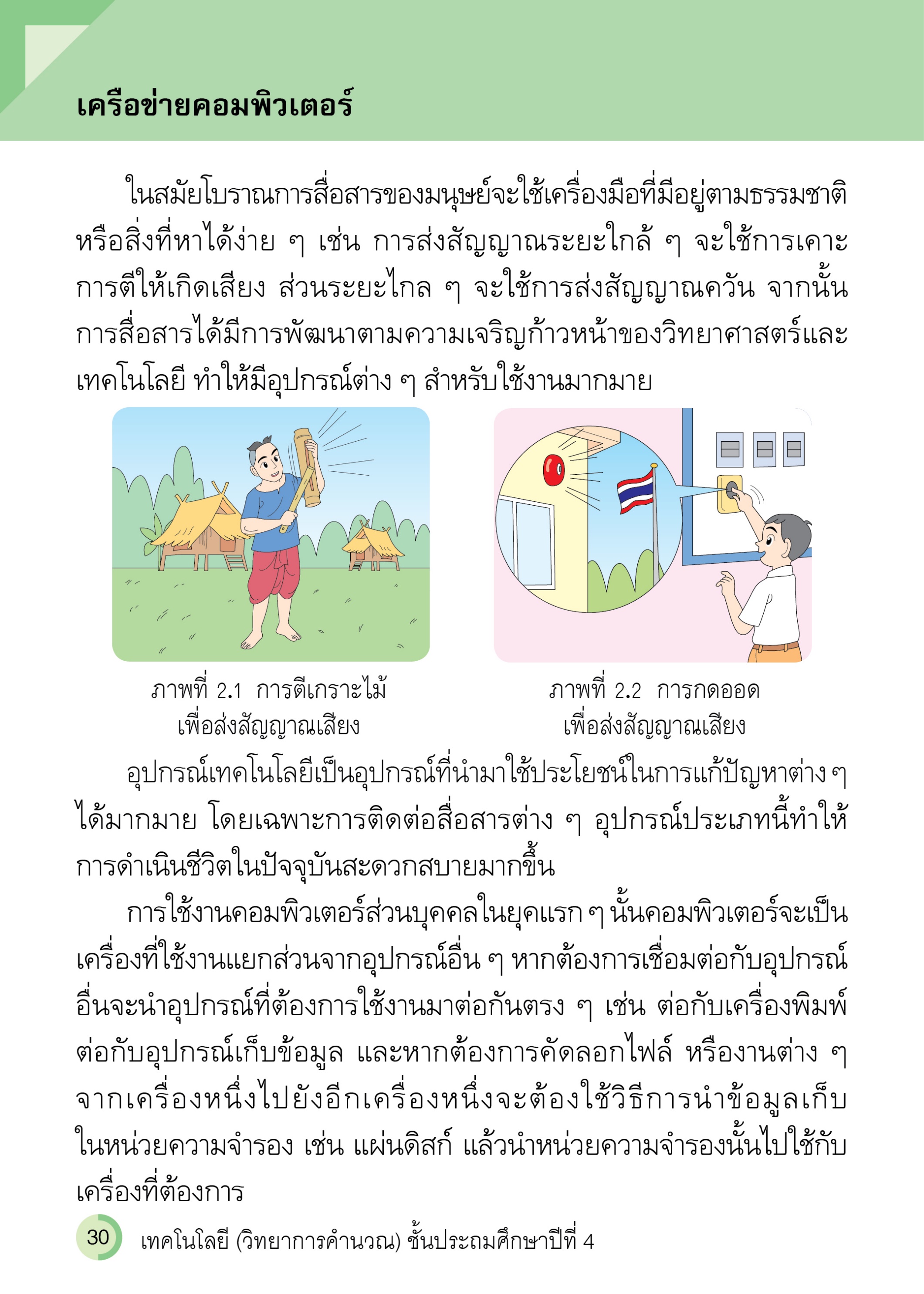 การตีเกราะไม้เพื่อส่งสัญญาณเสียง
การกดออดเพื่อส่งสัญญาณเสียง
เครือข่ายคอมพิวเตอร์
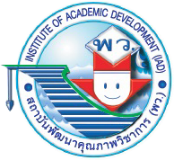 การใช้งานคอมพิวเตอร์ส่วนบุคคลในยุคแรก ๆ นั้น คอมพิวเตอร์จะเป็นเครื่องที่ใช้งานแยกส่วนจากอุปกรณ์อื่น ๆ หากต้องการเชื่อมต่อกับอุปกรณ์อื่นจะนำอุปกรณ์ที่ต้องการใช้งานมาต่อกัน เช่น ต่อกับเครื่องพิมพ์ ต่อกับอุปกรณ์เก็บข้อมูล และหากต้องการคัดลอกไฟล์จากเครื่องหนึ่งไปยังอีกเครื่องหนึ่ง จะต้องใช้วิธีการนำข้อมูลเก็บในหน่วยความจำรอง เช่น แผ่นดิสก์ แล้วนำหน่วยความจำรองนั้น ไปใช้กับเครื่องที่ต้องการ
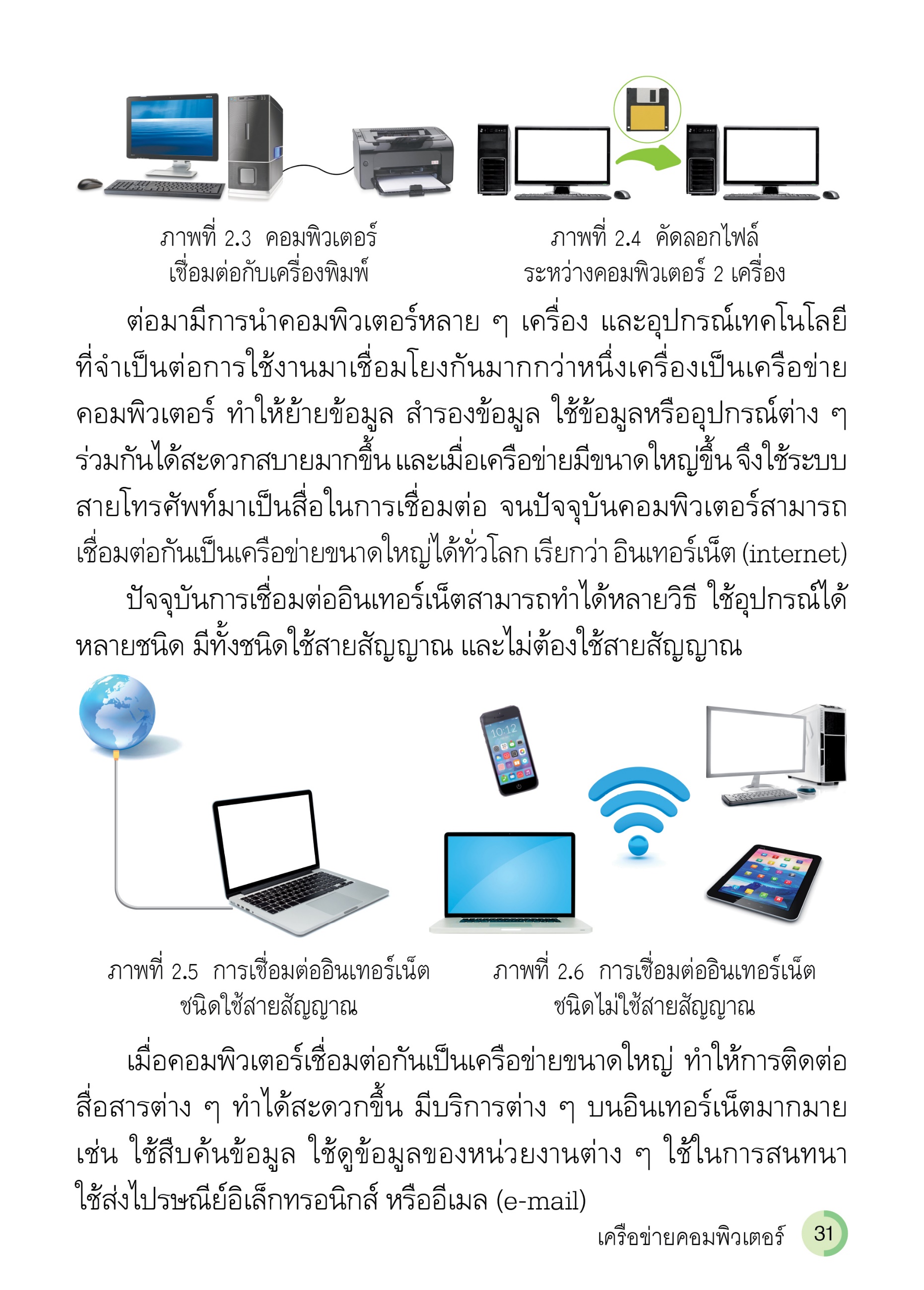 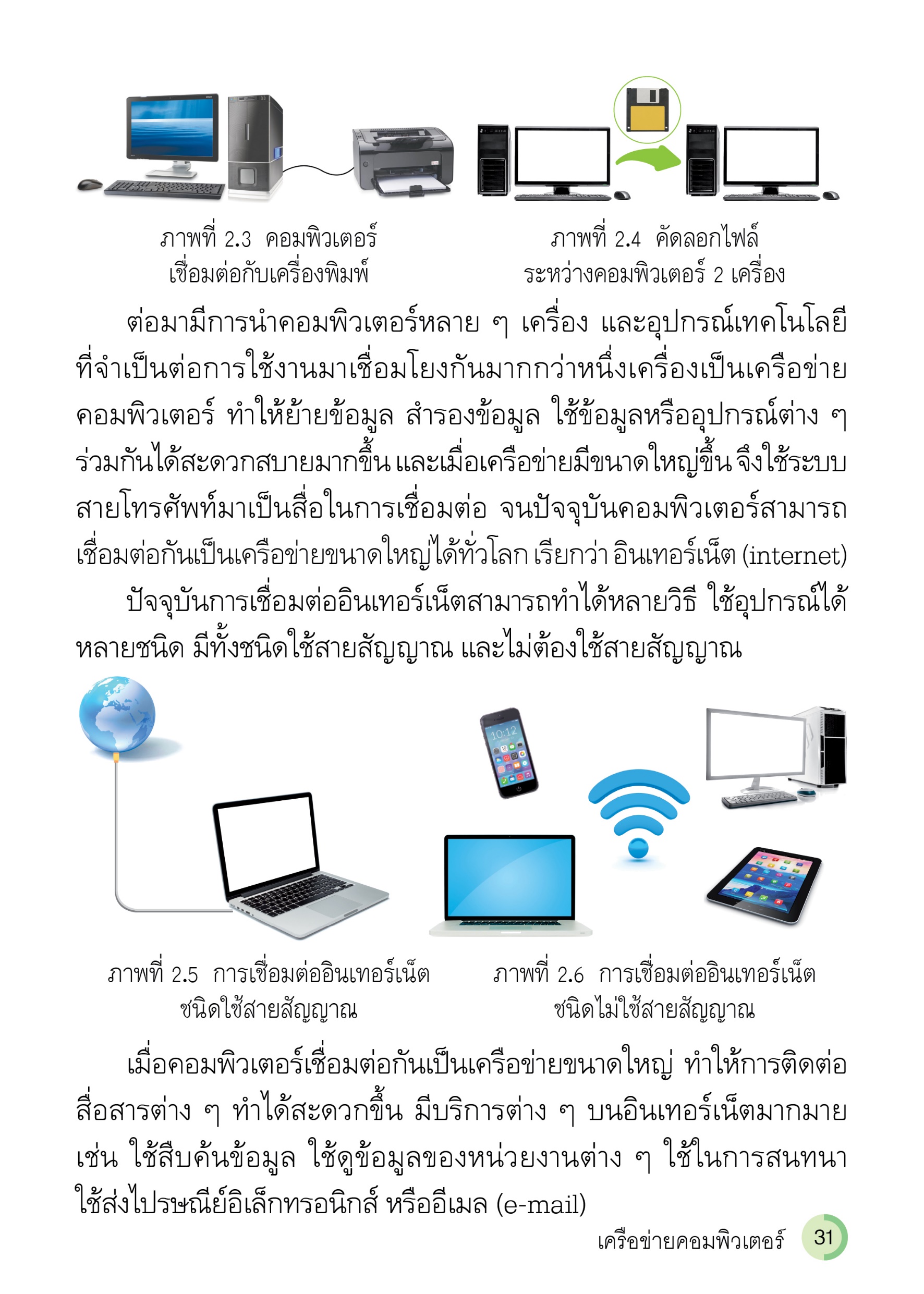 คอมพิวเตอร์เชื่อมต่อกับเครื่องพิมพ์
คัดลอกไฟล์ระหว่างคอมพิวเตอร์ 2 เครื่อง
เครือข่ายคอมพิวเตอร์
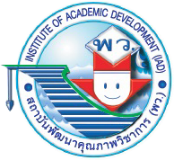 ต่อมามีการนำคอมพิวเตอร์หลาย ๆ เครื่อง และอุปกรณ์เทคโนโลยีที่จำเป็นต่อการใช้งานมาเชื่อมโยงกันมากกว่าหนึ่งเครื่องเป็นเครือข่ายคอมพิวเตอร์ ทำให้ย้ายข้อมูล สำรองข้อมูล ใช้ข้อมูลหรืออุปกรณ์ต่าง ๆ ร่วมกันได้สะดวกสบายมากขึ้น และเมื่อเครือข่ายมีขนาดใหญ่ขึ้น จึงใช้ระบบสายโทรศัพท์มาเป็นสื่อในการเชื่อมต่อ จนปัจจุบันคอมพิวเตอร์สามารถเชื่อมต่อกันเป็นเครือข่ายขนาดใหญ่ได้ทั่วโลก เรียกว่า อินเทอร์เน็ต
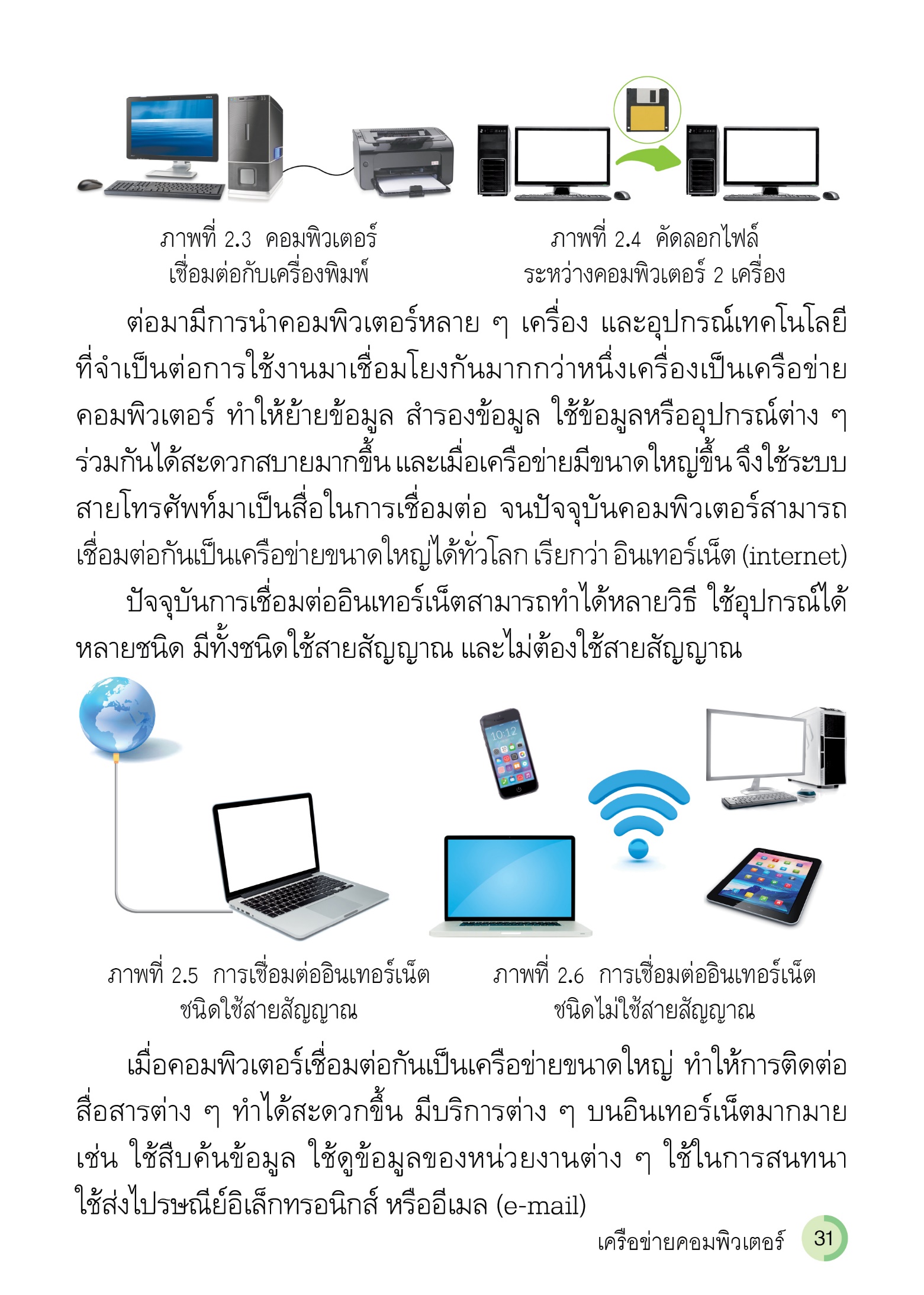 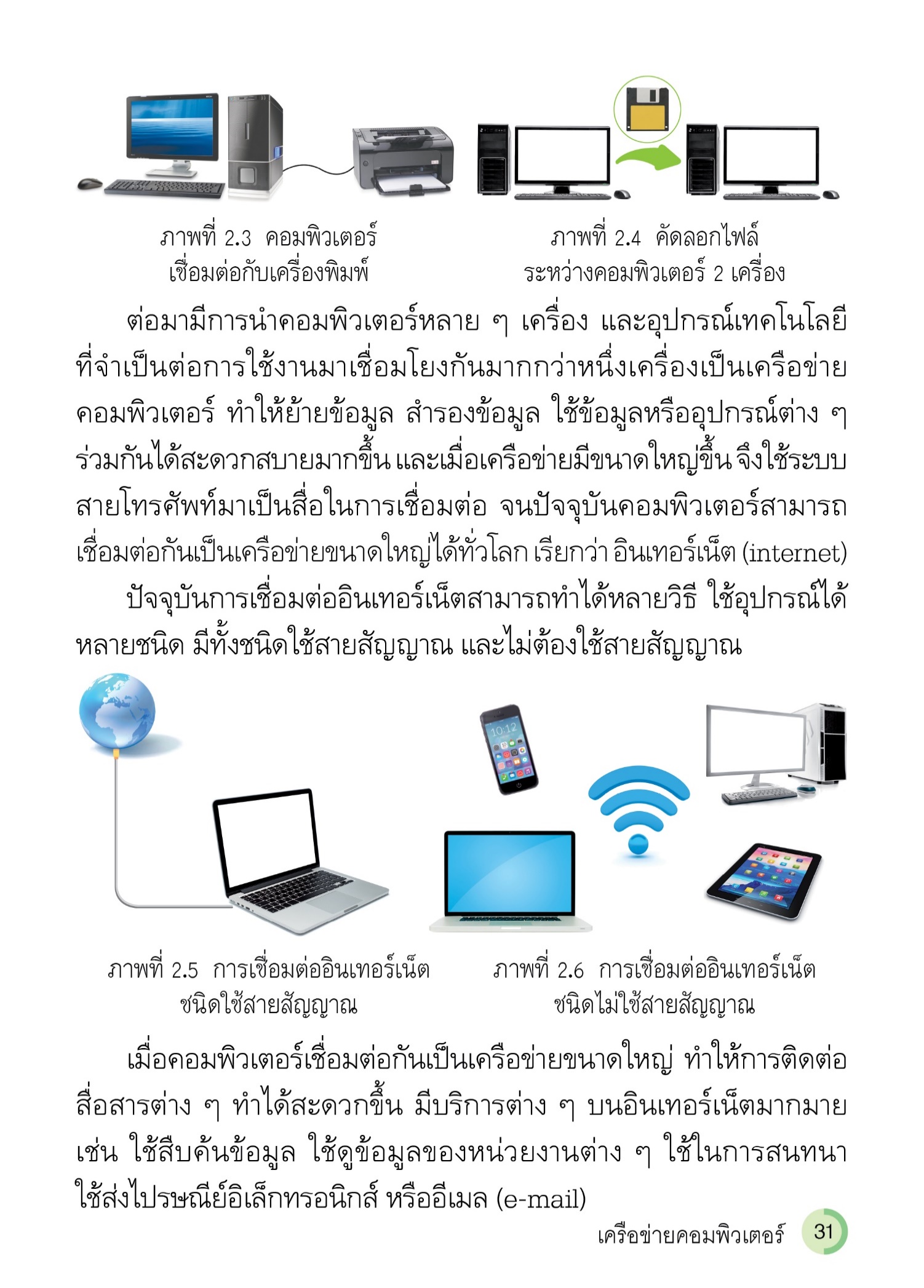 การเชื่อมต่ออินเทอร์เน็ตชนิดใช้สายสัญญาณ
การเชื่อมต่ออินเทอร์เน็ตชนิดไม่ใช้สายสัญญาณ
2.1
อยากเป็นมนุษย์ยุคไหน
กิจกรรมที่
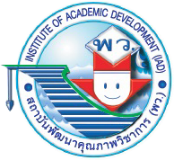 0
เปรียบเทียบเทคโนโลยีการสื่อสารข้อมูลที่เกิดขึ้นได้
วัตถุประสงค์
วัสดุอุปกรณ์
สมุดสำหรับจดบันทึก หรือแบบฝึกหัด  	1   เล่ม
ปากกา			        	1   ด้าม
วิธีปฏิบัติ
นักเรียนเปรียบเทียบการสื่อสารของมนุษย์สมัยโบราณกับการสื่อสารของมนุษย์ในปัจจุบันว่ามีความแตกต่างกันและเหมือนกันอย่างไร
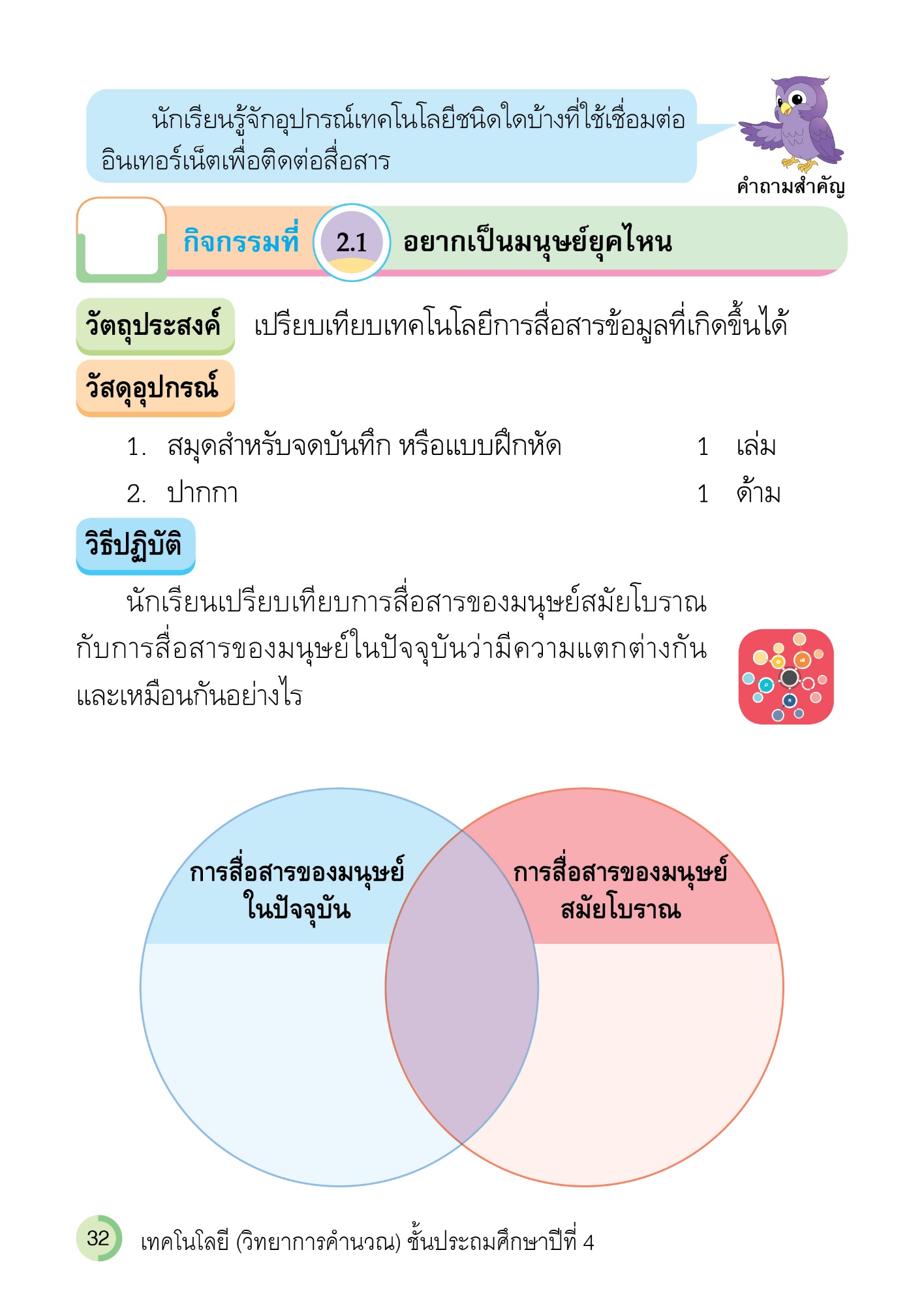 ความเจริญก้าวหน้าของวิทยาศาสตร์และเทคโนโลยี
ทำให้มนุษย์ในอดีตกับปัจจุบันแตกต่างกันในเรื่องใดอีกบ้าง
สามารถติดต่อสื่อสารกันได้
ตอบ การคมนาคม การแต่งกาย เกษตรกรรม
มีอุปกรณ์เทคโนโลยีสารสนเทศต่าง ๆ เช่น โทรศัพท์เคลื่อนที่ เพื่อช่วยในการสื่อสาร   ได้สะดวกและรวดเร็ว
ใช้เครื่องมือตามธรรมชาติ เช่น การตีให้เกิดเสียง เพื่อช่วยในการสื่อสารระยะไกล
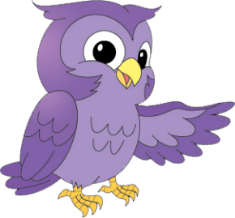 ?
นักเรียนรู้จักอุปกรณ์เทคโนโลยีชนิดใดบ้างที่ใช้เชื่อมต่ออินเทอร์เน็ตเพื่อติดต่อสื่อสาร
คำถามสำคัญ
การใช้อินเทอร์เน็ต
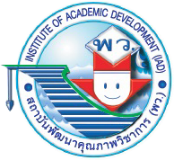 บริการบนอินเทอร์เน็ตที่ได้รับความนิยม  คือ  การเข้าสู่เว็บไซต์ต่าง ๆ  นอกจากนี้ยังมีองค์ประกอบและสิ่งที่ควรรู้จัก  ดังนี้
เว็บไซต์ (web site)   เป็นแหล่งที่เก็บข้อมูลต่าง ๆ ที่อยู่บนอินเทอร์เน็ต
เว็บเบราว์เซอร์ (web browser)   เป็นโปรแกรมในเครื่องคอมพิวเตอร์สำหรับแสดงข้อมูลต่าง ๆ ทั้งข้อความ  ภาพ  เสียง  ในการใช้อินเทอร์เน็ตจะต้องใช้โปรแกรมเพื่อเปิดเว็บไซต์ ตัวอย่างของโปรแกรมนี้ เช่น
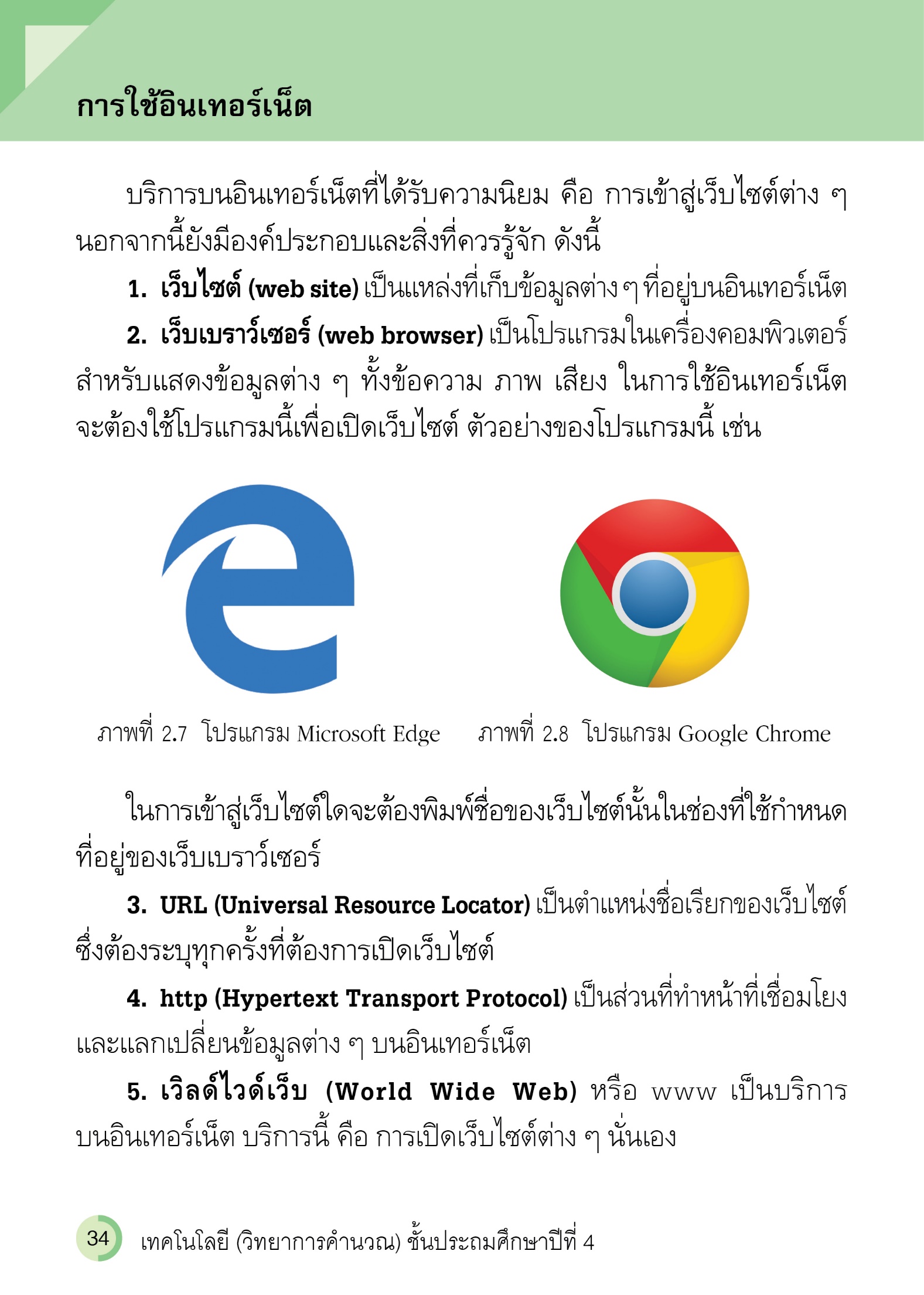 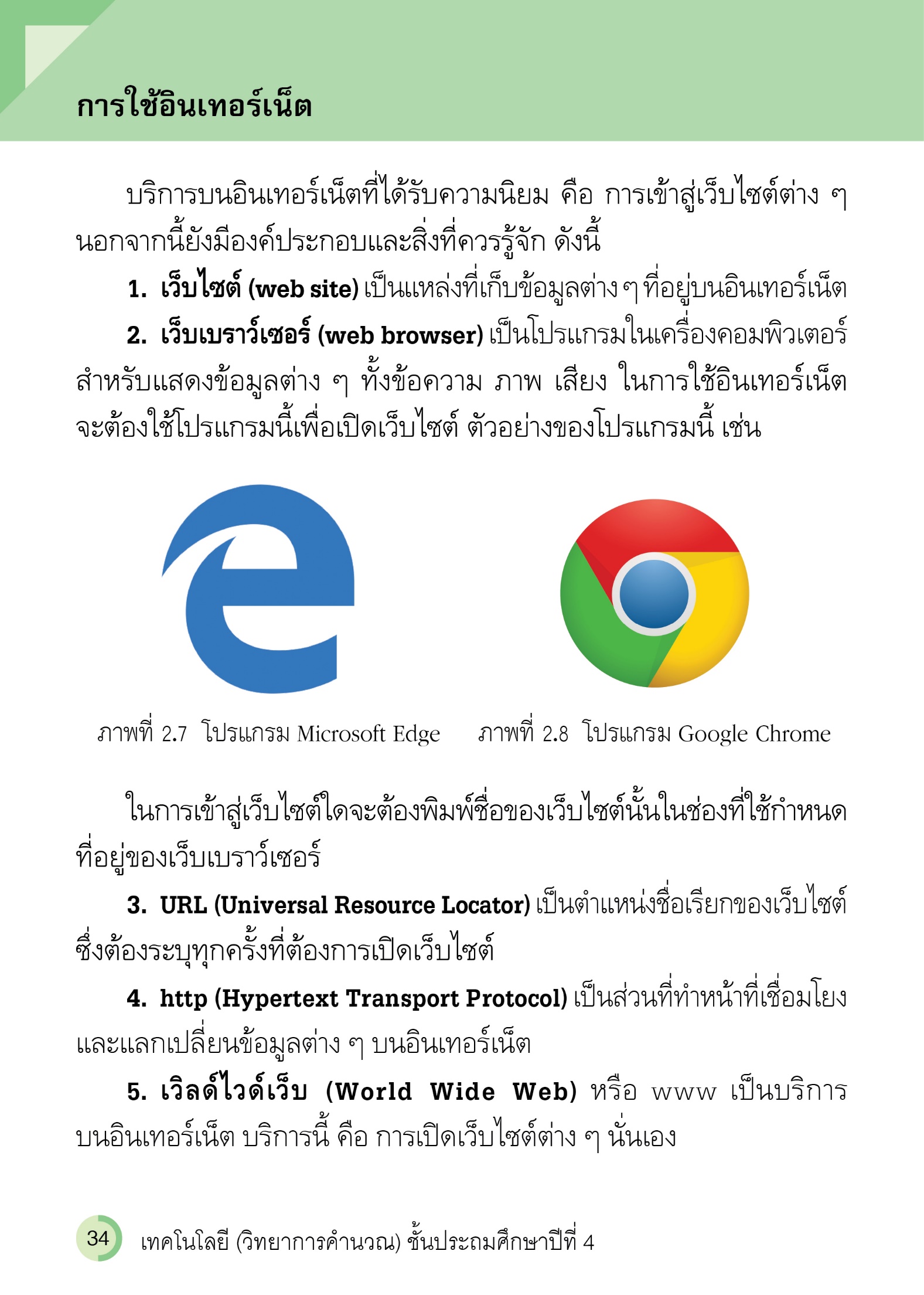 โปรแกรม Microsoft Edge
โปรแกรม Google Chrome
การใช้อินเทอร์เน็ต
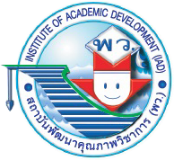 ในการเข้าสู่เว็บไซต์ จะต้องพิมพ์ชื่อของเว็บไซต์นั้น ในช่องที่ใช้กำหนดที่อยู่ของเว็บเบราว์เซอร์
URL      เป็นตำแหน่งชื่อเรียกเว็บไซต์ซึ่งต้องระบุทุกครั้งที่ต้องการเปิดเว็บไซต์
http     เป็นส่วนที่ทำหน้าที่เชื่อมโยงและแลกเปลี่ยนข้อมูลต่าง ๆ บนอินเทอร์เน็ต
เวิลด์ไวด์เว็บ หรือ www.   เป็นบริการบนอินเทอร์เน็ต บริการนี้ คือ การเปิดเว็บไซต์ต่าง ๆ นั่นเอง
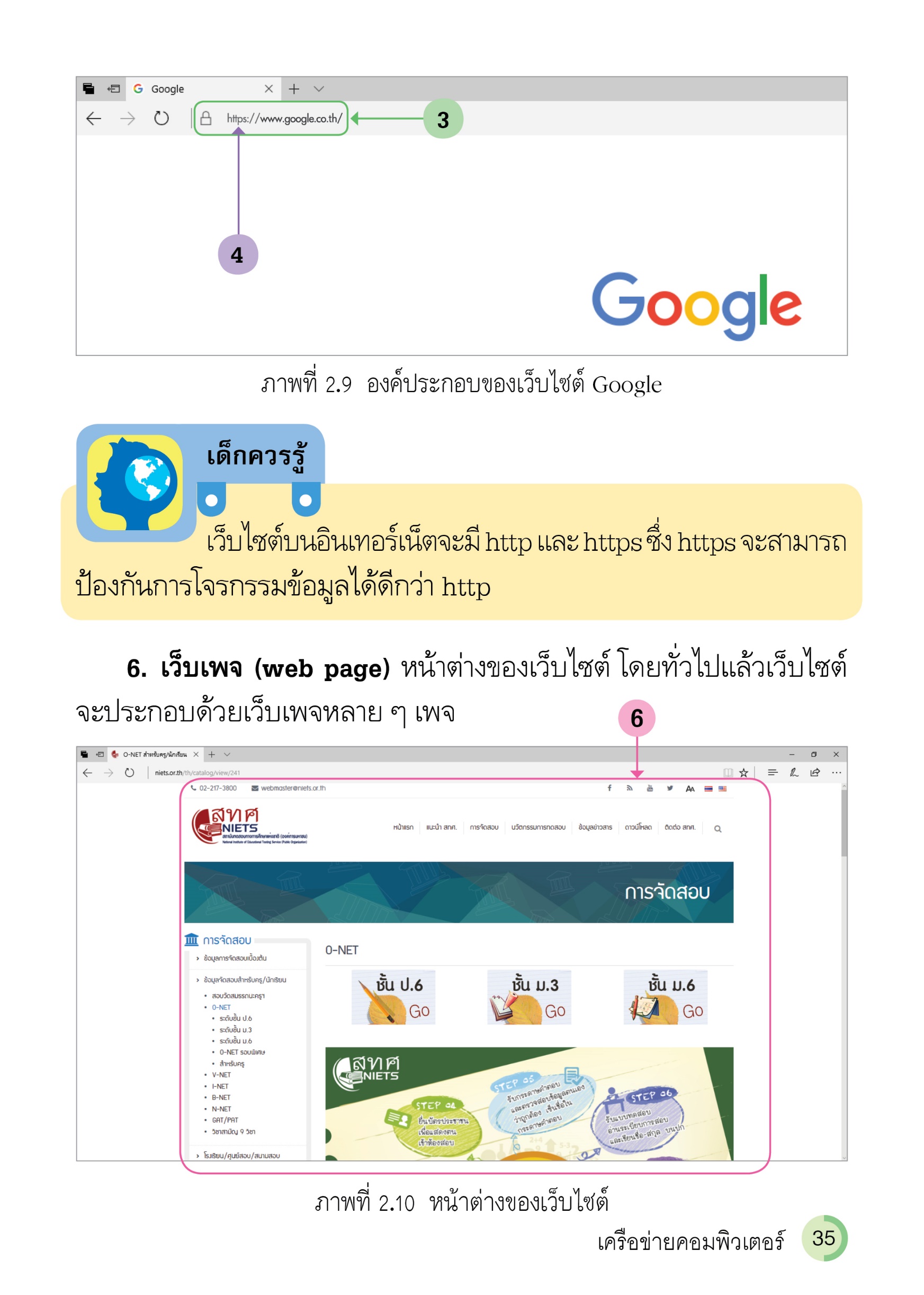 องค์ประกอบของเว็บไซต์ Google
การใช้อินเทอร์เน็ต
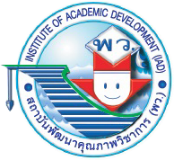 เว็บเพจ (web page)   หน้าต่างของเว็บไซต์ โดยทั่วไปแล้วเว็บไซต์จะประกอบด้วยเพจหลาย ๆ เพจ
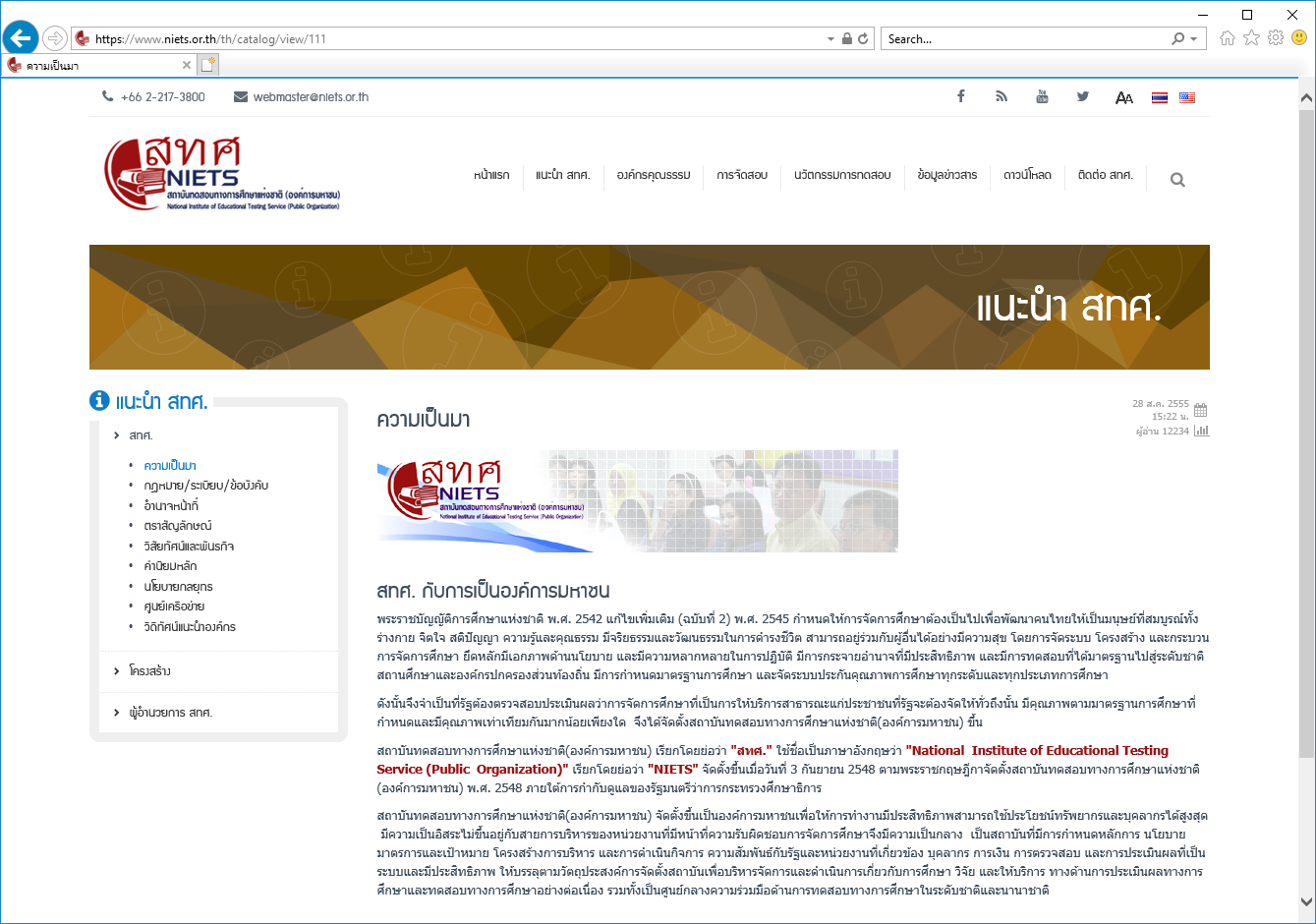 หน้าต่างของเว็บไซต์
การใช้อินเทอร์เน็ต
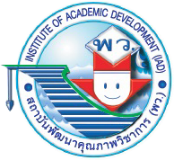 โฮมเพจ (home page)   เป็นหน้าแรกของเว็บไซต์ เมื่อเปิดเว็บไซต์ต่าง ๆ ขึ้นมา			       หน้าแรกที่ปรากฏให้เห็น เรียกว่า โฮมเพจ
ลิงก์ (link)  เว็บไซต์บางเว็บไซต์สามารถเชื่อมโยงไปยังส่วนอื่น ๆ หรือเว็บไซต์อื่น ๆ โดยตำแหน่งที่เชื่อมโยงไปนั้น เรียกว่า ลิงก์ ซึ่งมีหลายรูปแบบ ทั้งเป็นข้อความ ภาพ และภาพเคลื่อนไหว
8
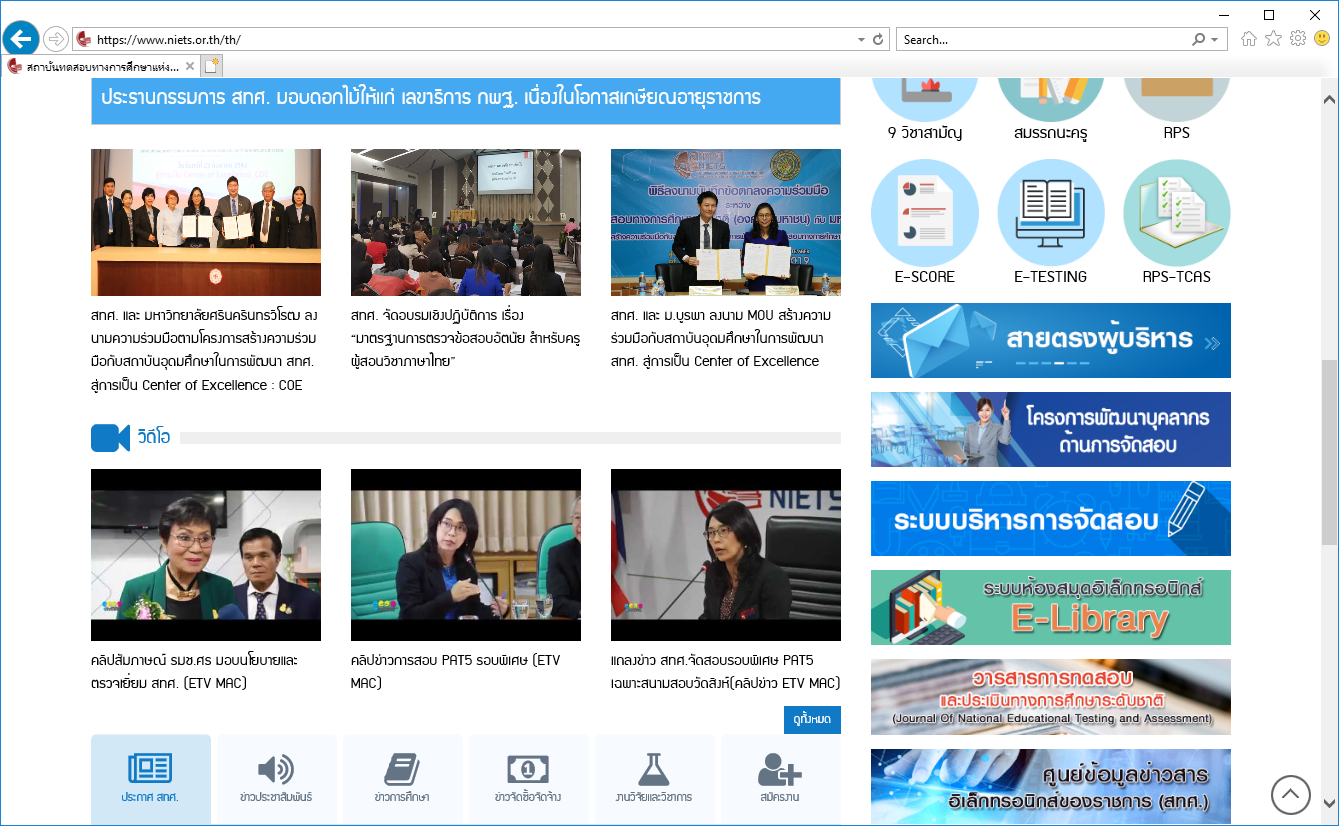 7
โฮมเพจและลิงก์ที่อยู่ในเว็บไซต์
การใช้อินเทอร์เน็ต
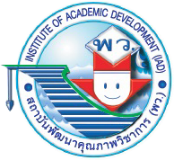 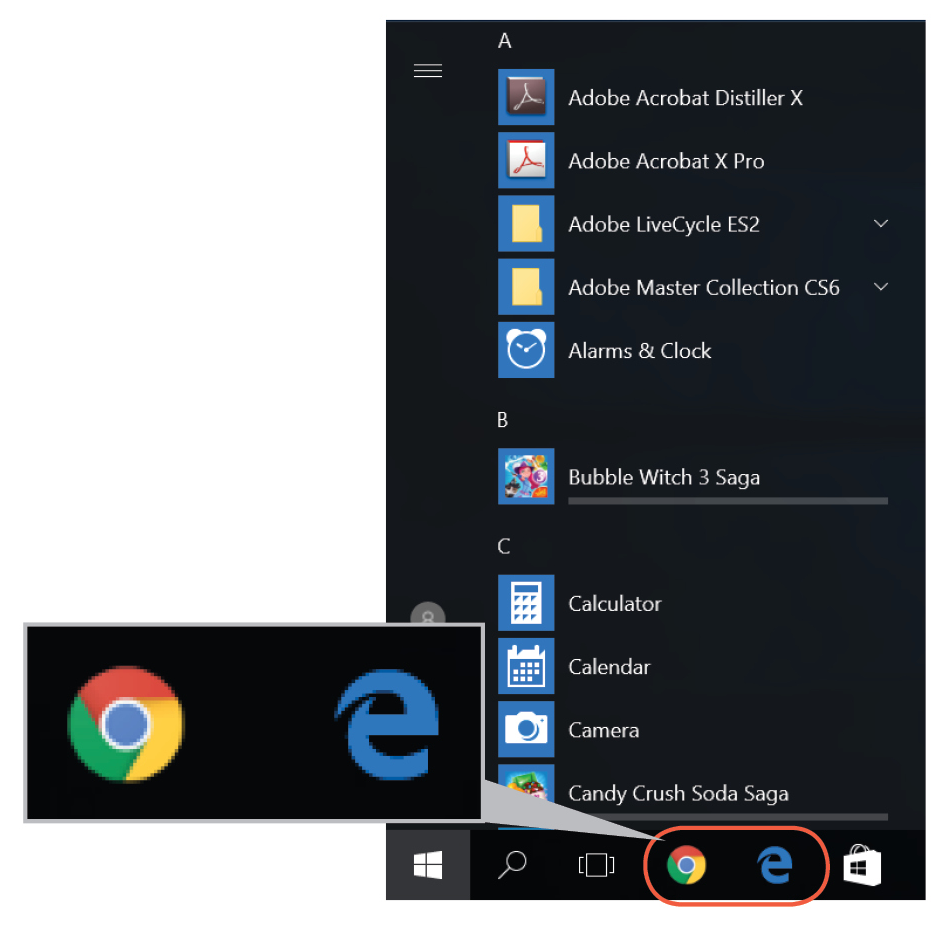 การเริ่มใช้อินเทอร์เน็ตครั้งแรก หากเครื่องคอมพิวเตอร์เชื่อมต่อกับเครือข่ายอินเทอร์เน็ตอยู่แล้ว ให้เปิดโปรแกรมเว็บเบราว์เซอร์ขึ้นมา โปรแกรมนี้เป็นโปรแกรมสำหรับเปิดเข้าใช้อินเทอร์เน็ต ซึ่งสามารถเข้าได้ 2 วิธี  ดังนี้
สามารถคลิกเมาส์ที่ไอคอนของโปรแกรมเว็บเบราว์เซอร์ได้โดยตรง
การใช้อินเทอร์เน็ต
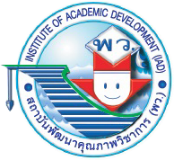 เริ่มต้นการเข้าโปรแกรมเว็บเบราว์เซอร์โดยเริ่มต้นคลิกเมาส์ที่ปุ่ม Start
2.2 หากเลือกใช้โปรแกรม Google Chrome ให้คลิกเมาส์ที่ปุ่ม Start แล้วเลือกโปรแกรม
2.1 หากเลือกใช้โปรแกรม Microsoft Edge ให้คลิกเมาส์ที่ปุ่ม Start  แล้วเลือกโปรแกรม
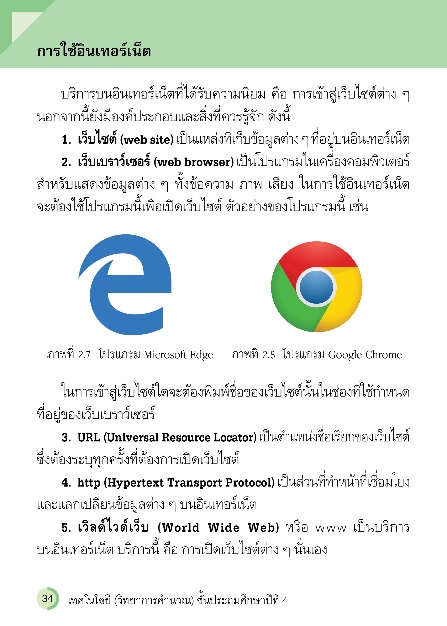 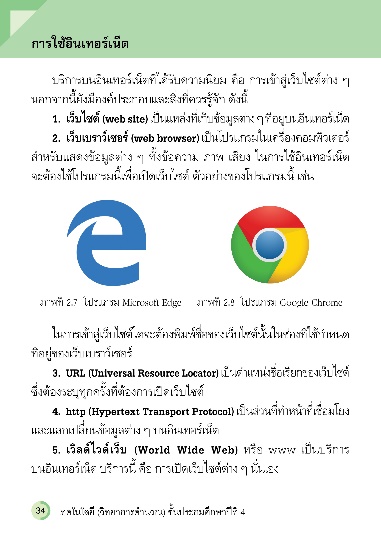 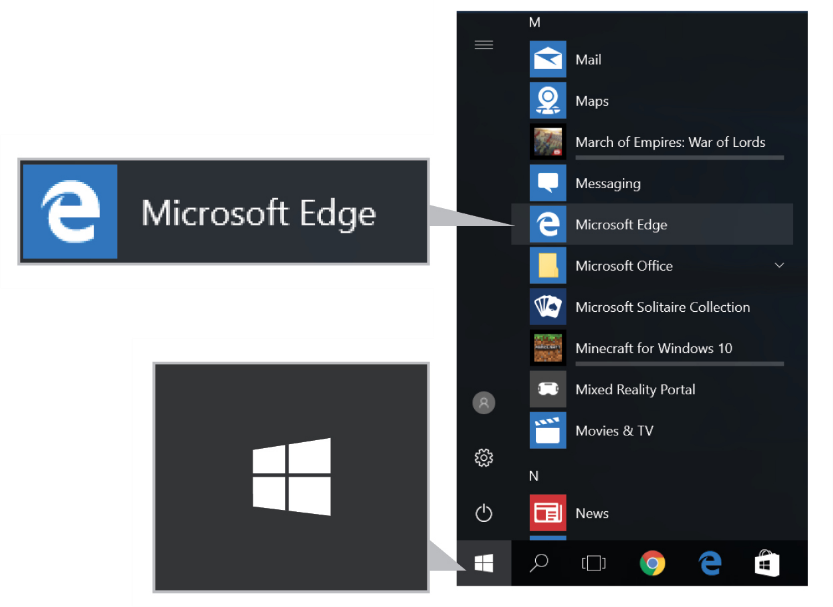 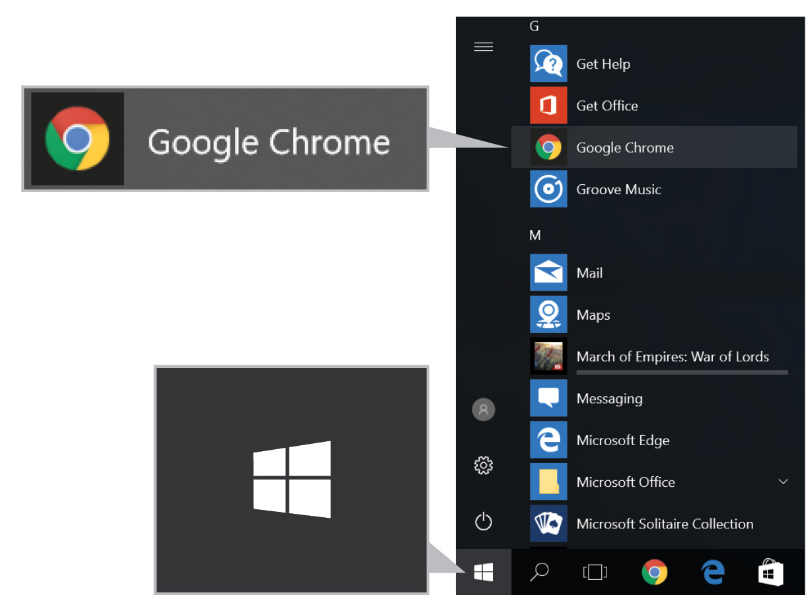 โปรแกรมเว็บเบราว์เซอร์มีหลายโปรแกรม และหลายรุ่นให้เลือกใช้งาน
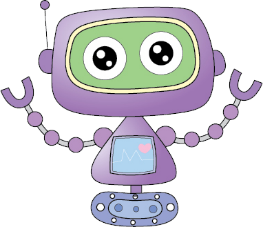 การใช้อินเทอร์เน็ต
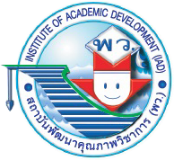 เมื่อเปิดโปรแกรมขึ้นมาแล้ว  ทดลองพิมพ์ชื่อเว็บไซต์ เช่น https://www.google.co.th แล้วกด Enter โปรแกรมจะแสดงหน้าต่างโปรแกรม ดังนี้
1. หน้าต่างโปรแกรม Microsoft Edge
2. หน้าต่างโปรแกรม Google Chrome
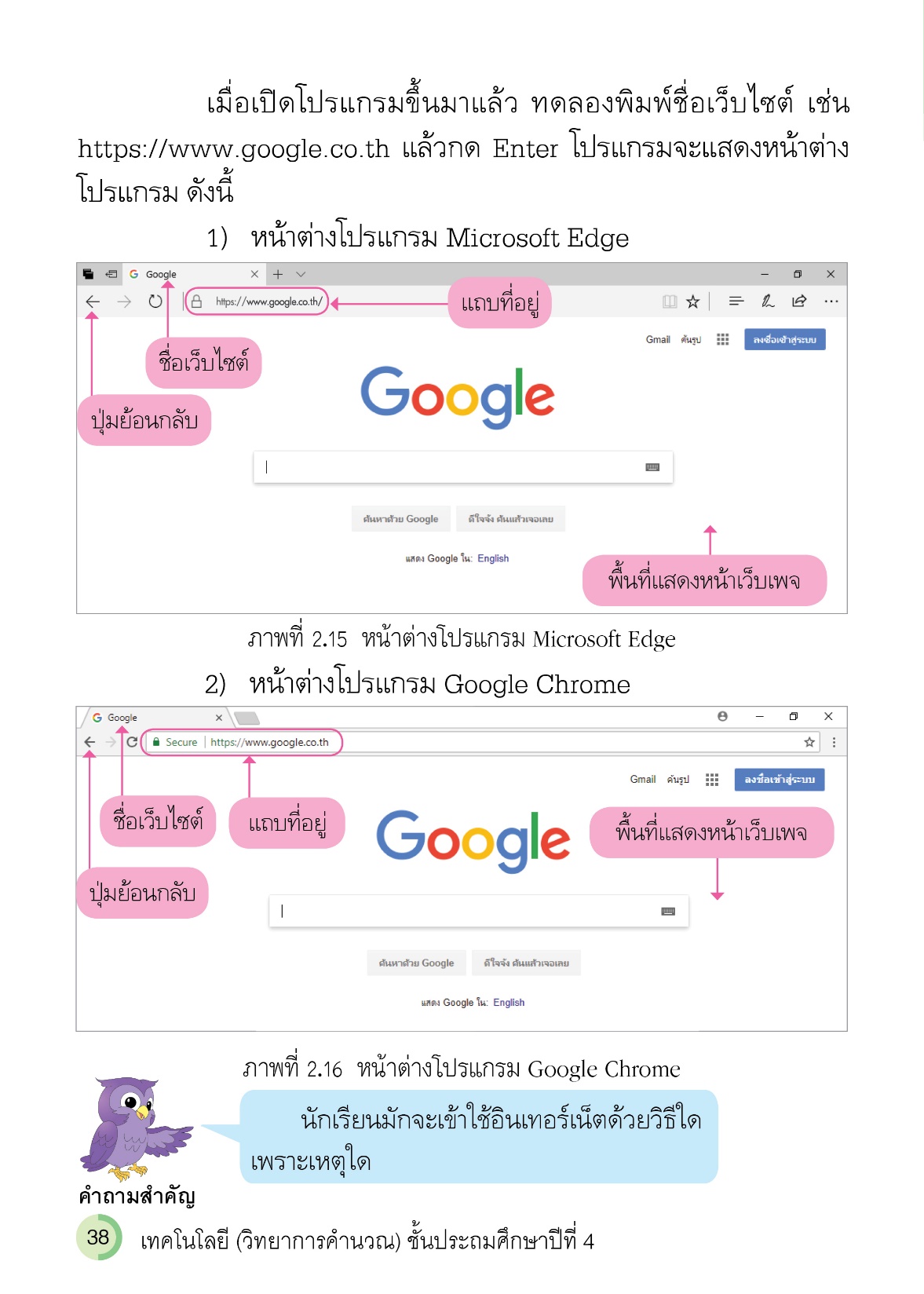 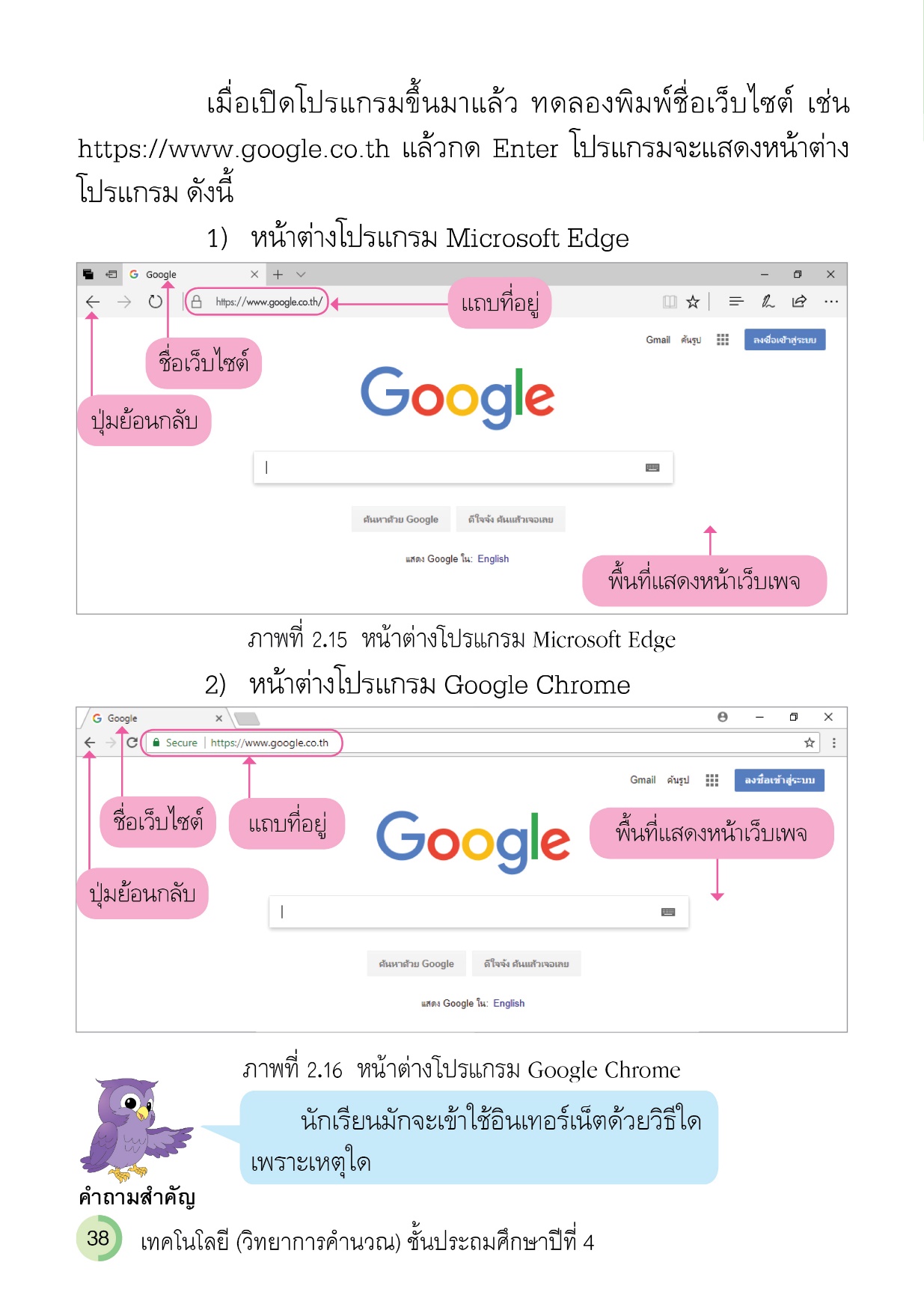 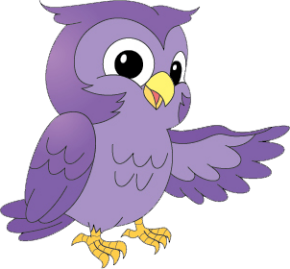 นักเรียนมักจะเข้าใช้อินเทอร์เน็ตด้วยวิธีใดเพราะเหตุใด
คำถามสำคัญ
การค้นหาข้อมูล
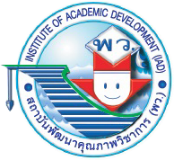 การค้นหาข้อมูลบนอินเทอร์เน็ตนั้น เราต้องพิมพ์ที่อยู่ของเว็บไซต์ลงไปในโปรแกรมเว็บเบราว์เซอร์ หากไม่ทราบที่อยู่เว็บไซต์ เราสามารถนำเว็บไซต์สืบค้นข้อมูลมาใช้งานได้ เว็บไซต์ที่ได้รับความนิยม คือ เว็บไซต์ Google โดยเว็บไซต์หรือเครื่องมือที่ใช้สืบค้นข้อมูลบนอินเทอร์เน็ต เรียกว่า Search Engine เครื่องมือนี้สามารถใช้ค้นหาข้อมูลได้มากมาย เมื่อเปิดเว็บไซต์ https://www.google.co.th ขึ้นมา หน้าจอของเว็บไซต์จะเป็น ดังนี้
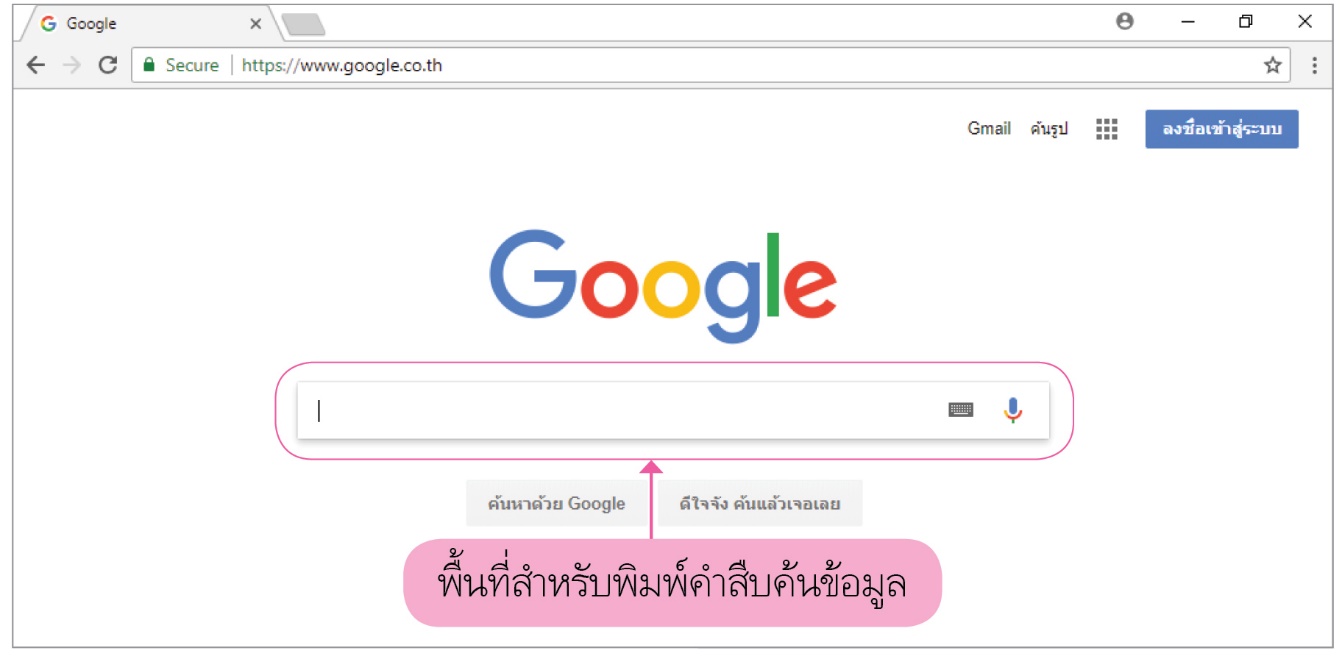 การค้นหาข้อมูล
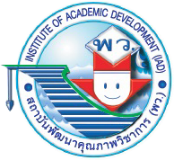 การใช้งาน เพียงพิมพ์ข้อความหรือคำที่ต้องการค้นหาลงไปในพื้นที่สำหรับพิมพ์คำสืบค้นข้อมูล  ก็จะมีข้อมูลปรากฏให้เห็น เช่น ต้องการค้นหาด้วยคำว่า “เทคโนโลยีคอมพิวเตอร์” เมื่อพิมพ์ข้อความลงไปแล้วกดค้นหา โปรแกรมจะแสดงเว็บไซต์ต่าง ๆ ออกมาดังภาพ
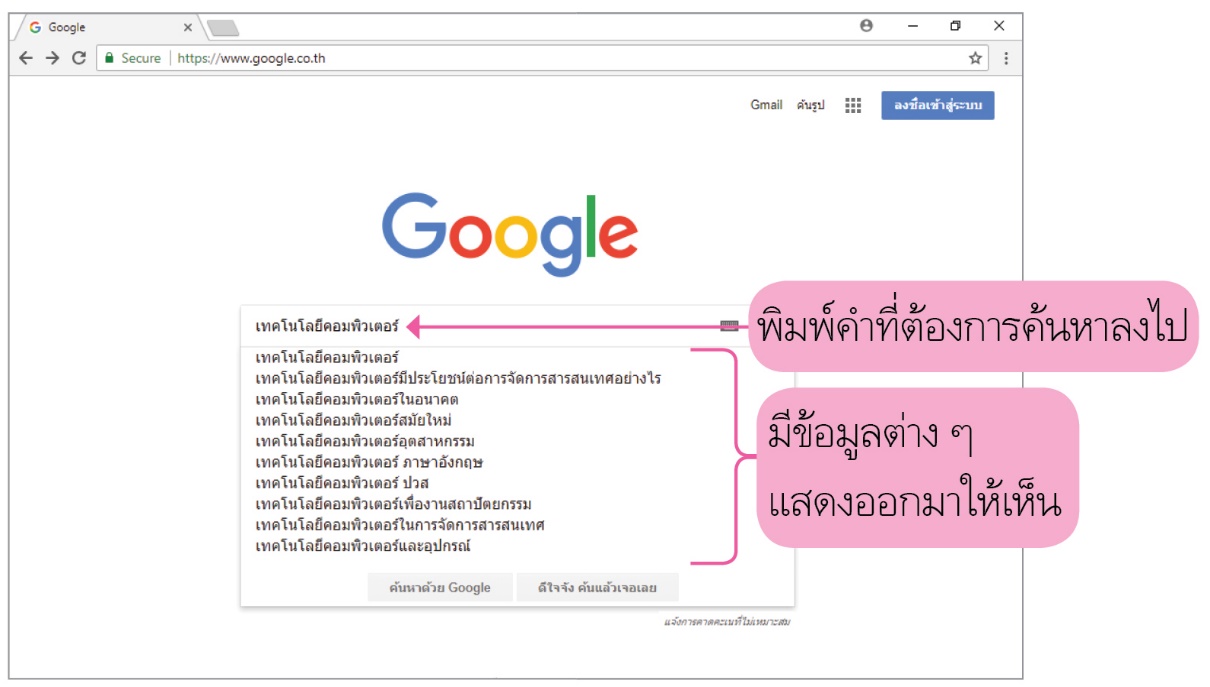 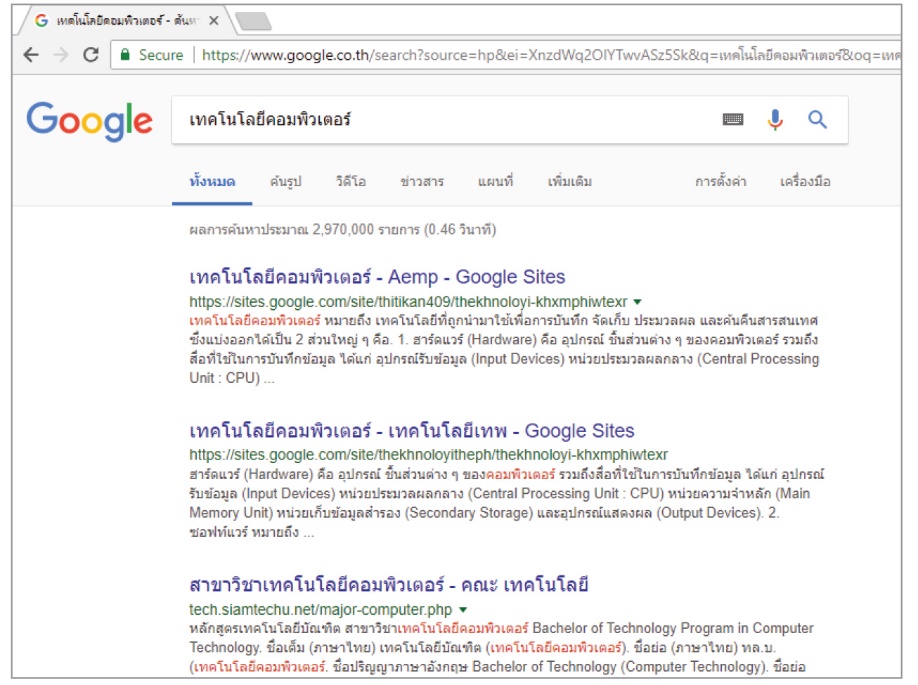 การใช้คำค้นอย่างไรจึงทำให้ได้ข้อมูลที่รวดเร็วและตรงตามความต้องการ
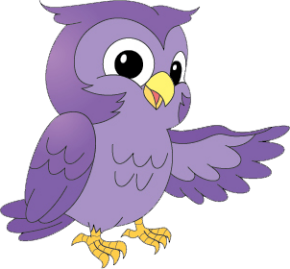 คำถามสำคัญ
การค้นหาข้อมูล
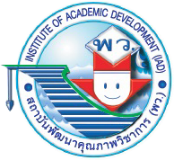 การค้นหาข้อมูลนั้น หากใช้คำที่มีความหมายกว้างเกินไป ข้อมูลที่ได้อาจจะเป็นข้อมูลที่มีความหมายกว้าง ๆ ดังนั้น เราควรใช้คำที่ตรงประเด็น กระชับ จะทำให้ได้ผลลัพธ์ที่ตรงตามความต้องการ
ตัวอย่าง นักเรียนกำลังศึกษาเรื่อง แม่เหล็ก และสนใจเกี่ยวกับแรงของแม่เหล็ก
หากนักเรียนใช้คำค้นว่า “แรง” สิ่งที่ได้จะเป็นความหมายกว้าง ๆ  เกี่ยวกับแรงต่าง ๆ
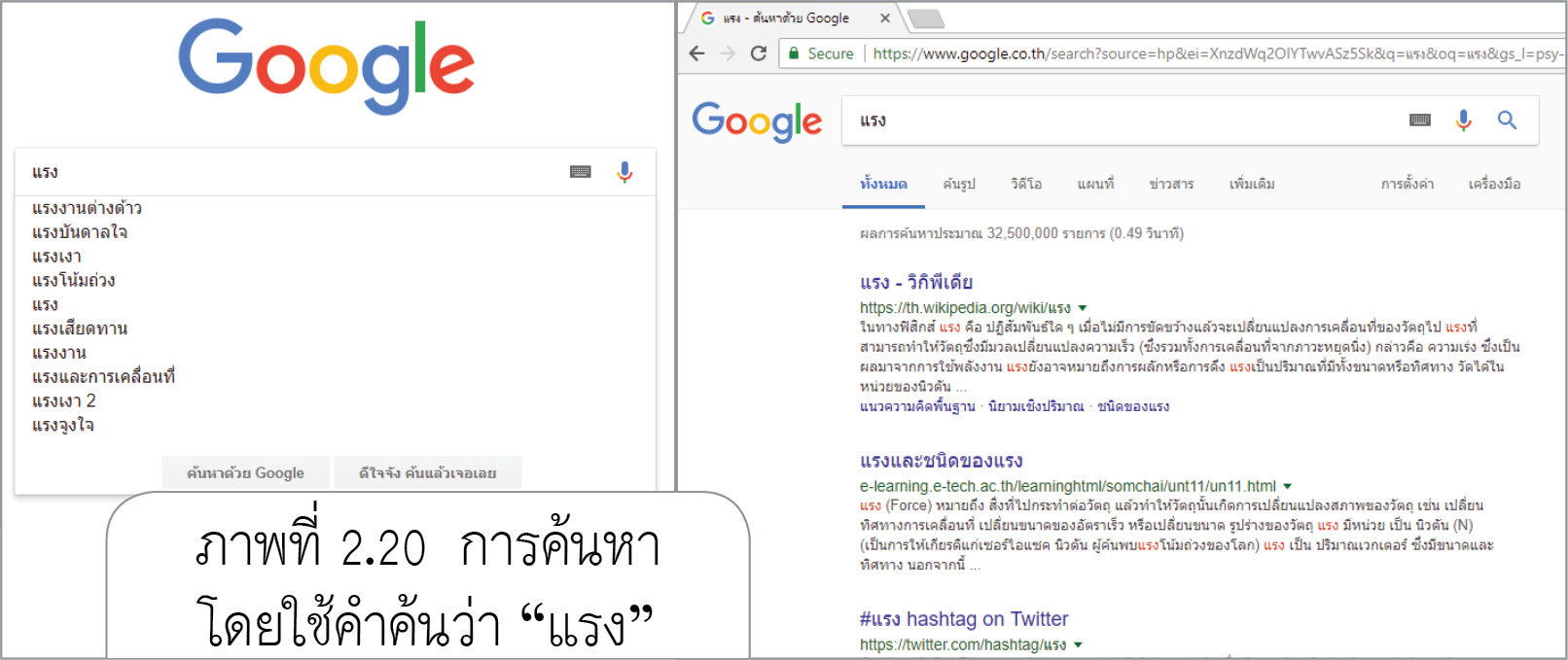 การค้นหาข้อมูล
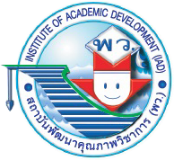 หากนักเรียนระบุให้ตรงประเด็นว่า “แรงแม่เหล็ก” สิ่งที่ได้จะเป็นเรื่องราวเกี่ยวกับแรงของแม่เหล็กโดยตรง
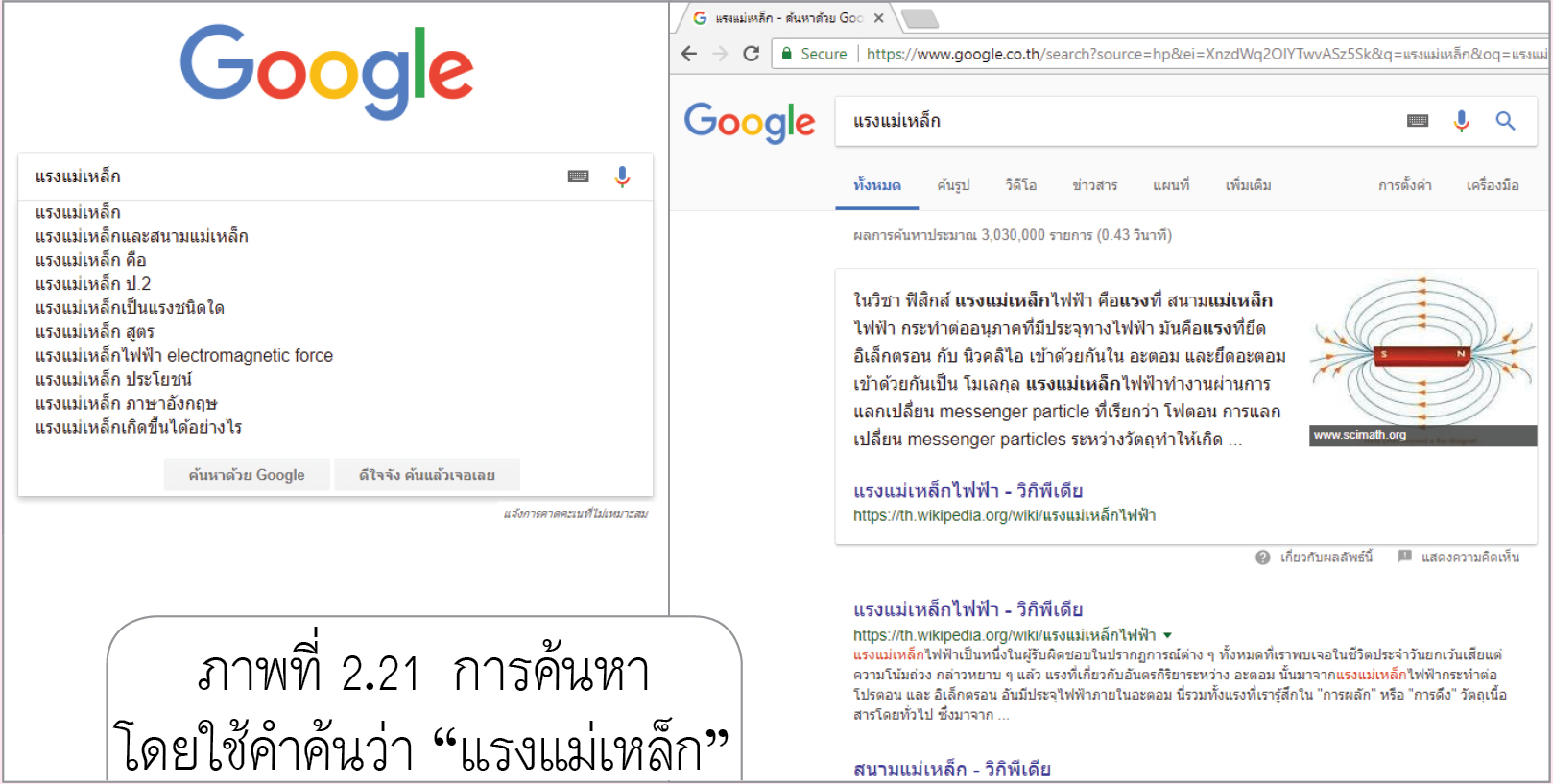 การค้นหาข้อมูล
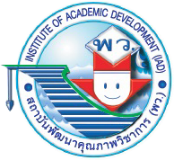 หากต้องการค้นหาภาพ  เว็บไซต์ Google สามารถค้นหาได้เช่นกัน โดยพิมพ์คำหรือข้อความที่ต้องการค้นหา  แล้วคลิกเมาส์เลือก ค้นรูป สิ่งที่ได้จะปรากฏภาพที่เกี่ยวข้องขึ้นมา
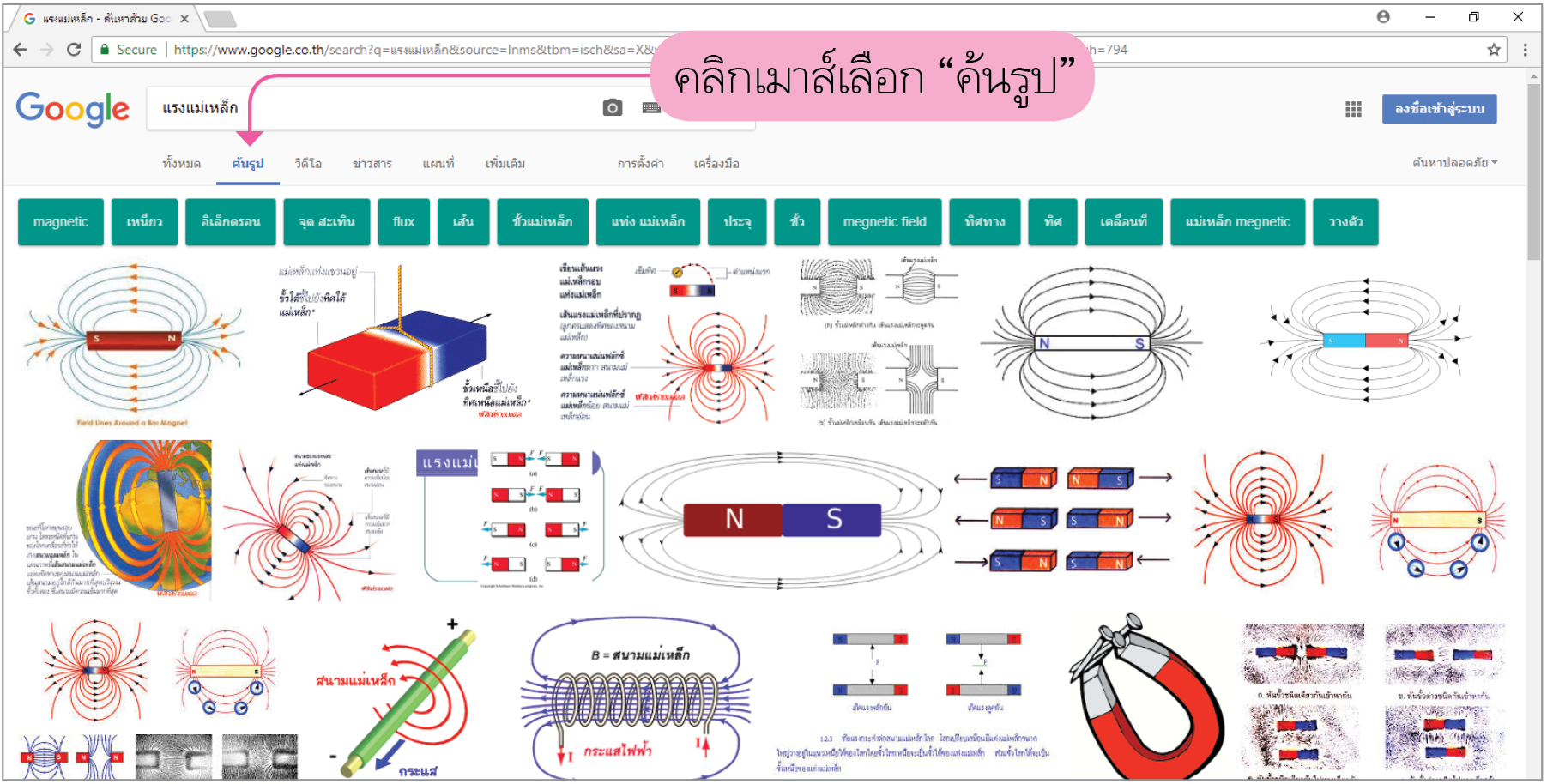 การค้นหาข้อมูล
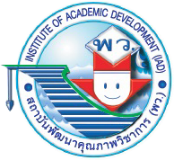 หากเราสนใจภาพใดให้คลิกเมาส์เลือกที่ภาพนั้น ภาพที่เลือกจะแสดงออกมา เช่น สนใจภาพสนามแม่เหล็ก
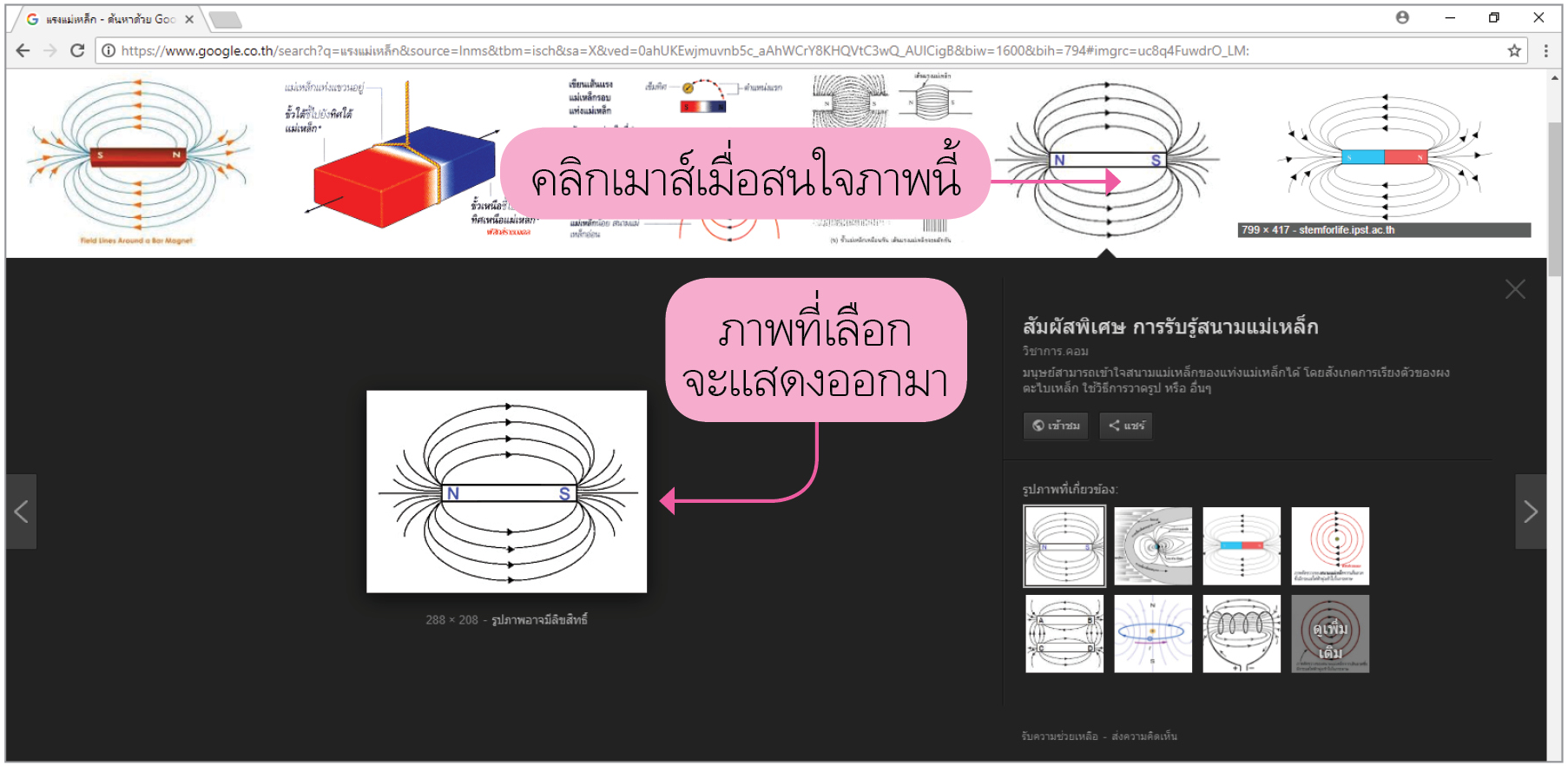 การค้นหาข้อมูล
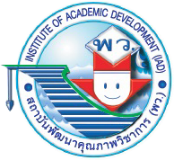 หากเราต้องการเก็บภาพไว้ในเครื่องคอมพิวเตอร์ทำได้โดยคลิกเมาส์ขวาภาพที่เลือก  จากนั้นบันทึกไว้ในโฟลเดอร์ที่ต้องการ ตามขั้นตอน ดังนี้
คลิกเมาส์ขวาภาพที่เลือกจะปรากฏหน้าต่างคำสั่งออกมา ให้คลิกเมาส์เลือกคำสั่ง  Save image as…
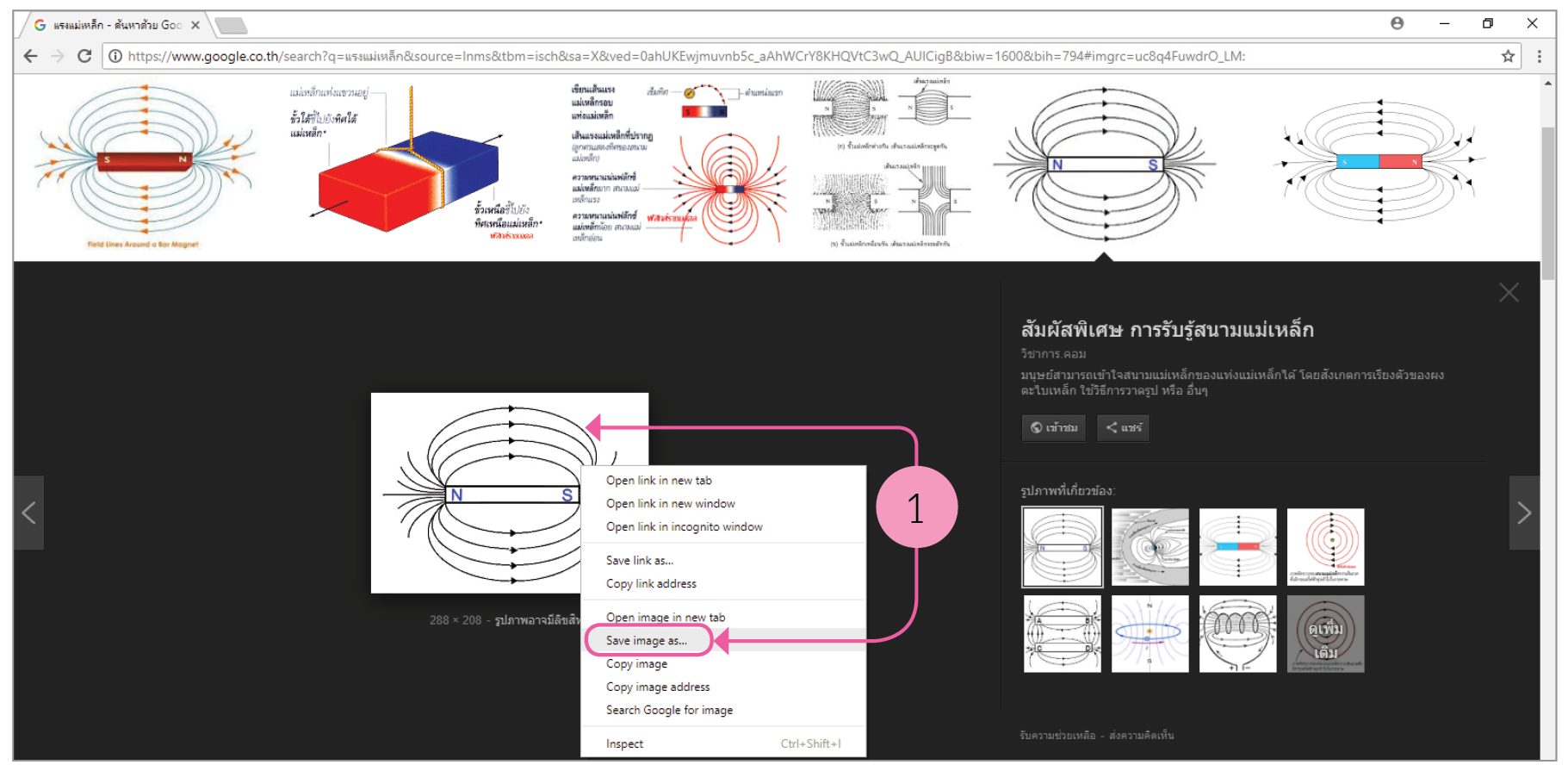 การค้นหาข้อมูล
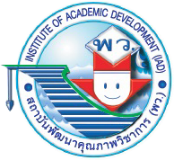 คลิกเมาส์เลือกโฟลเดอร์ที่ต้องการเก็บข้อมูลแล้วคลิกเมาส์เลือกปุ่ม Open
คลิกเมาส์เลือกปุ่ม Save ภาพที่เลือกจะบันทึกไว้ในโฟลเดอร์
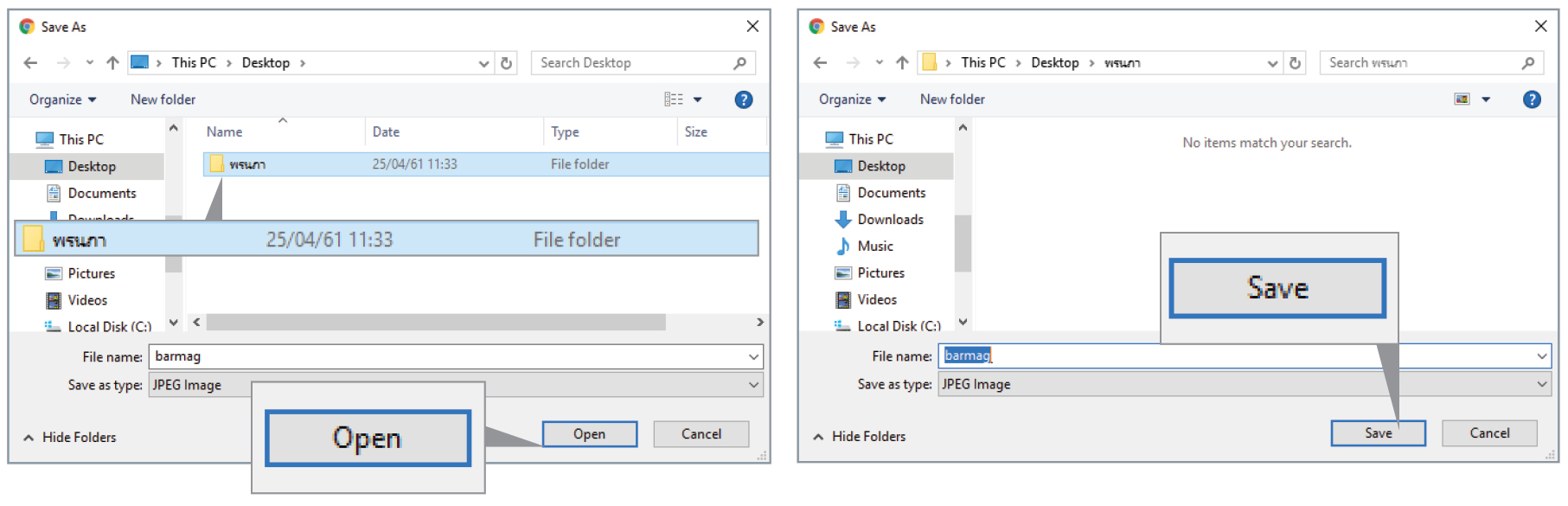 2.2
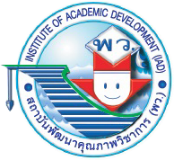 ฉลาดค้นบนอินเทอร์เน็ต
กิจกรรมที่
0
วัตถุประสงค์
ประยุกต์ใช้การค้นหาข้อมูลกับเรื่องราวที่สนใจได้
คอมพิวเตอร์		     1   เครื่อง
สมุดสำหรับจดบันทึก หรือแบบฝึกหัด    1   เล่ม
ปากกา			     1   ด้าม
วัสดุอุปกรณ์
วิธีปฏิบัติ
นักเรียนค้นหาข้อมูลและภาพที่เกี่ยวกับงานวันเด็กบนอินเทอร์เน็ต โดยใช้คำค้นหลาย ๆ คำ แล้วเปรียบเทียบข้อมูลที่ได้
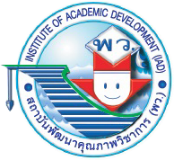 วิธีปฏิบัติ
นักเรียนค้นหาชื่อนักวิทยาศาสตร์และผลงานที่นักเรียนรู้จักมา 4 คน จากนั้นนำชื่อนักวิทยาศาสตร์มาเขียนเรียงลำดับตามช่วงเวลาของแต่ละคน
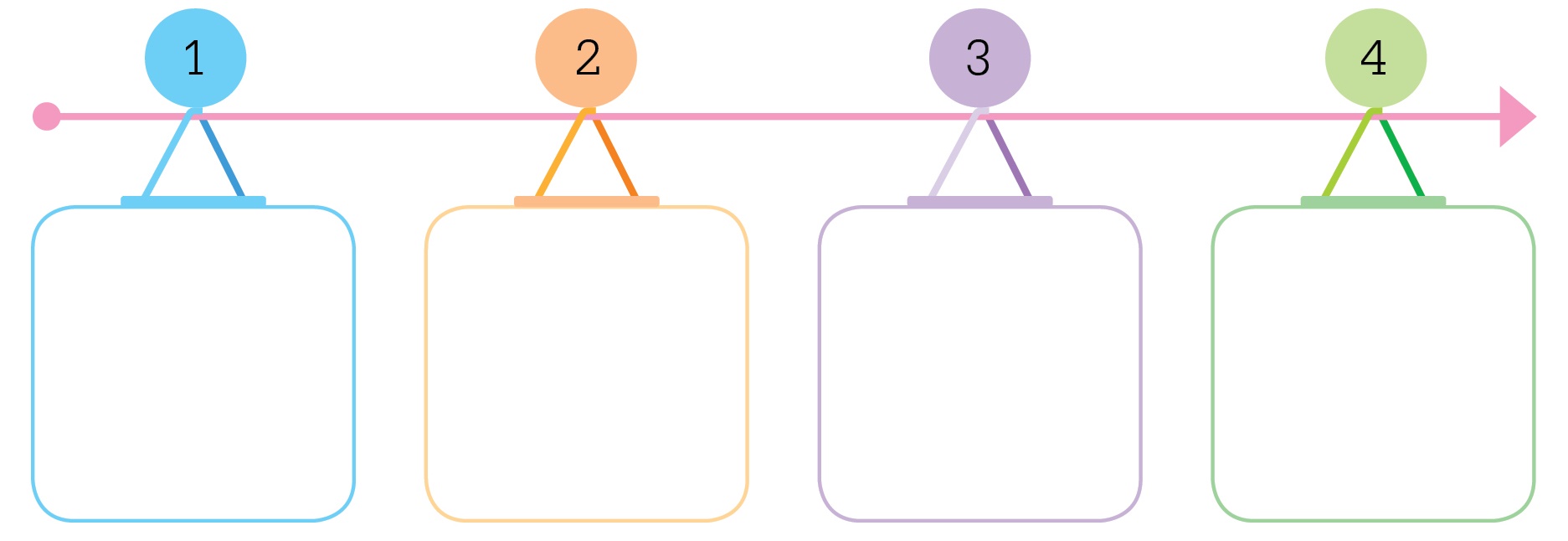 Galileo
Galilei
ค.ศ. 1564 - 1642
ประดิษฐ์กล้องโทรทรรศน์ดูดาว
Albert
Einstein
ค.ศ. 1879 - 1955
ตั้งทฤษฎีสัมพัทธภาพ
Sir Isaac
Newton
ค.ศ. 1643 - 1727
ตั้งกฎแรงโน้มถ่วง
Thomas
Alva Edison
ค.ศ. 1847 - 1931
ประดิษฐ์หลอดไฟฟ้า
การค้นหาข้อมูลบนอินเทอร์เน็ตเพื่อทำกิจกรรมข้อ 1 และข้อ 2 นักเรียนใช้คำค้นคำใดบ้าง

จากการทำกิจกรรม ข้อมูลที่นักเรียนค้นหามีอยู่หลายแหล่งข้อมูลใช่หรือไม่

ข้อมูลจากการสืบค้นซึ่งมีมากกว่า 1 แหล่งข้อมูล นักเรียนมีวิธีการเลือกแหล่งข้อมูลอย่างไร
?
?
?
ตอบ งานวันเด็ก วันเด็กแห่งชาติ นักวิทยาศาสตร์ และนักวิทยาศาสตร์โลก
ตอบ ใช่
ตอบ เลือกจากเว็บไซต์ของหน่วยงานราชการเพราะมีความน่าเชื่อถือ
การค้นหาข้อมูล
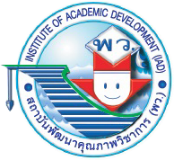 จะเห็นว่าเว็บไซต์ค้นหาข้อมูลจะแสดงข้อมูล หรือเว็บไซต์ที่เกี่ยวข้องมากมาย หากเราสนใจสามารถคลิกดูได้ทันที และข้อมูลต่าง ๆ เหล่านั้นเป็นไปได้ที่ข้อมูลเรื่องเดียวกันอาจมีเนื้อหาที่แตกต่างกัน ซึ่งการนำข้อมูลมาใช้ จะต้องพิจารณาถึงผู้ที่สร้างเว็บไซต์ หรือนำเสนอข้อมูลนั้นด้วย
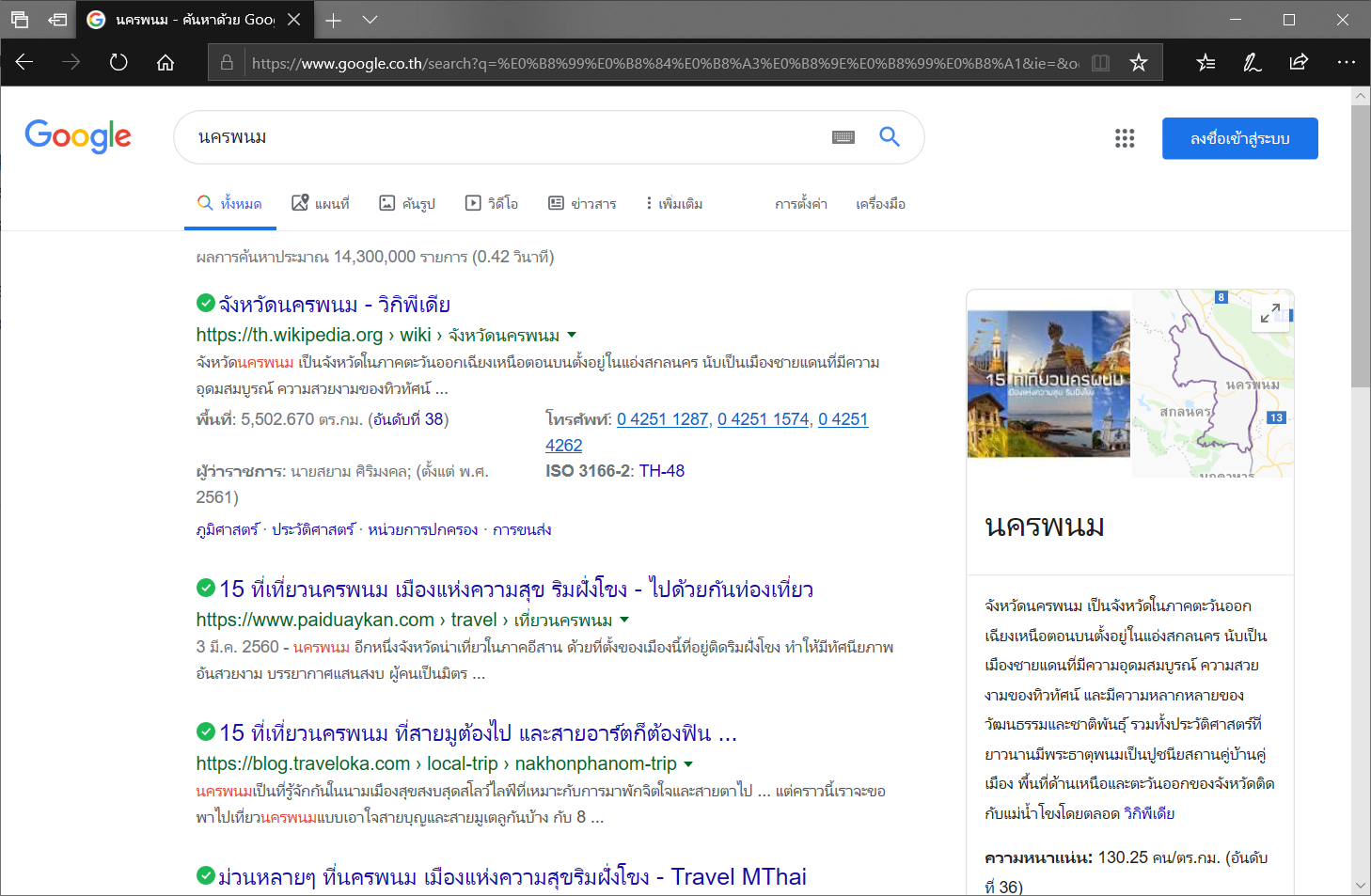 การประเมินความน่าเชื่อถือของข้อมูลที่ได้อาจประเมินจากประเภทของเว็บไซต์ หากเป็นของหน่วยงานราชการ สำนักข่าว หรือองค์กรต่าง ๆ ความน่าเชื่อถืออาจจะมากกว่าเว็บไซต์ที่สร้างโดยบุคคลทั่วไป นอกจากนี้เมื่อเวลาผ่านไปข้อมูลต่าง ๆ อาจจะต้องปรับให้ทันสมัย ดังนั้น เราควรพิจารณาถึงวันที่เผยแพร่ข้อมูลนั้นด้วย
การค้นหาข้อมูล
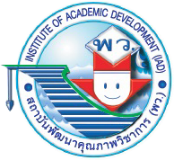 ตัวอย่าง หากนักเรียนต้องการค้นหาข้อมูลเกี่ยวกับกรุงเทพมหานคร โดยใช้คำค้นว่า “กรุงเทพมหานคร” จะพบข้อมูลต่าง ๆ มากมาย แต่ข้อมูลที่น่าเชื่อถือได้มากที่สุด คือ เว็บไซต์ของหน่วยงานราชการของกรุงเทพมหานครโดยตรง
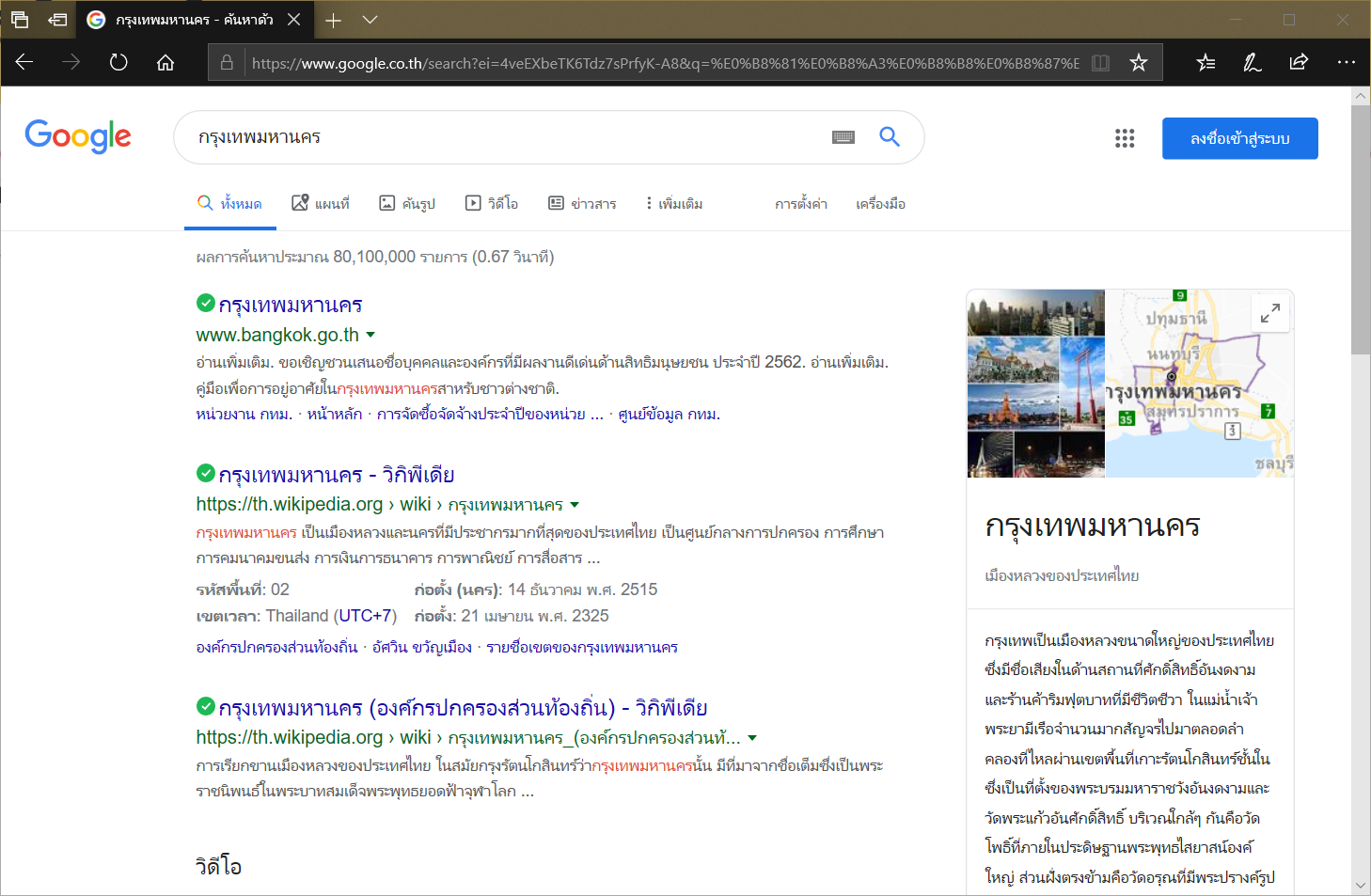 การค้นหาข้อมูล
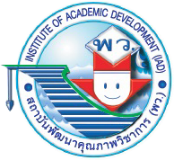 ข้อมูลต่าง ๆ บนอินเทอร์เน็ตนั้นบางเว็บไซต์เขียนเป็นภาษาวิชาการ บางเว็บไซต์เขียนเป็นภาษาพูด รวมทั้งภาพ เสียง และภาพเคลื่อนไหว หากนำมาใช้อาจต้องปรับให้เหมาะสมกับการนำเสนอ เช่น การนำข้อมูลและภาพมาทำเป็นรายงาน จะต้องนำข้อมูลทั้งหมดมาเรียบเรียงให้เป็นภาษาสำหรับผู้อ่านรายงานนั้นด้วย และต้องอ้างอิงแหล่งที่มา หรือแหล่งที่เก็บข้อมูลนั้นด้วย
การอ้างอิงถึงแหล่งที่มาของข้อมูลมีประโยชน์อย่างไร
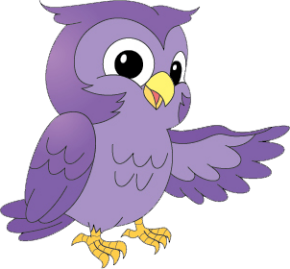 คำถามสำคัญ
การค้นหาข้อมูล
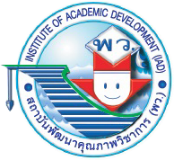 ตัวอย่าง นักเรียนนำข้อมูลหรือข่าวสารมาจากเว็บไซต์ของ อพวช. นักเรียนจะต้องระบุด้วยว่า ข้อมูลจาก www.nsm.or.th ซึ่งเป็นเว็บไซต์ขององค์การพิพิธภัณฑ์วิทยาศาสตร์แห่งชาติ เมื่อวันที่... เดือน... พ.ศ. ...
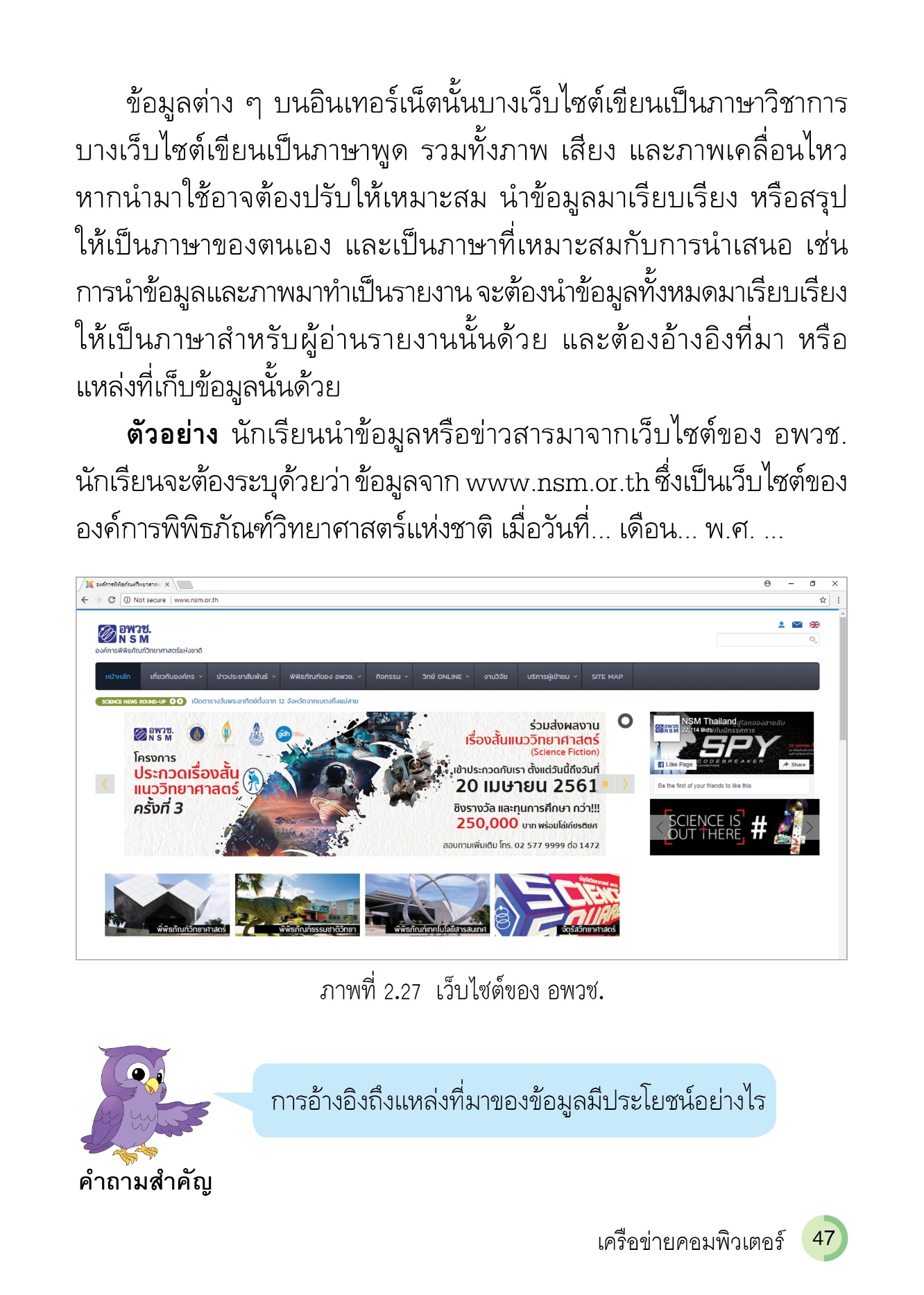 2.3
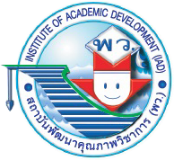 ใครน่าเชื่อถือ
กิจกรรมที่
0
วัสดุอุปกรณ์
คอมพิวเตอร์			1   เครื่อง
สมุดสำหรับจดบันทึก หรือแบบฝึกหัด    	1   เล่ม
ปากกา				1   ด้าม
วัตถุประสงค์
เลือกค้นหาข้อมูลจากแหล่งข้อมูลที่น่าเชื่อถือได้
วิธีปฏิบัติ
นักเรียนค้นหาข้อมูลบนอินเทอร์เน็ตเกี่ยวกับจังหวัดของตนเอง แล้วนำข้อมูลในประเด็นที่นักเรียนสนใจ มาเรียบเรียงข้อความระมาณ 10 บรรทัด นำภาพมาติดหรือวาดภาพประกอบ และอ้างอิงแหล่งที่มาของข้อมูลที่นักเรียนศึกษา
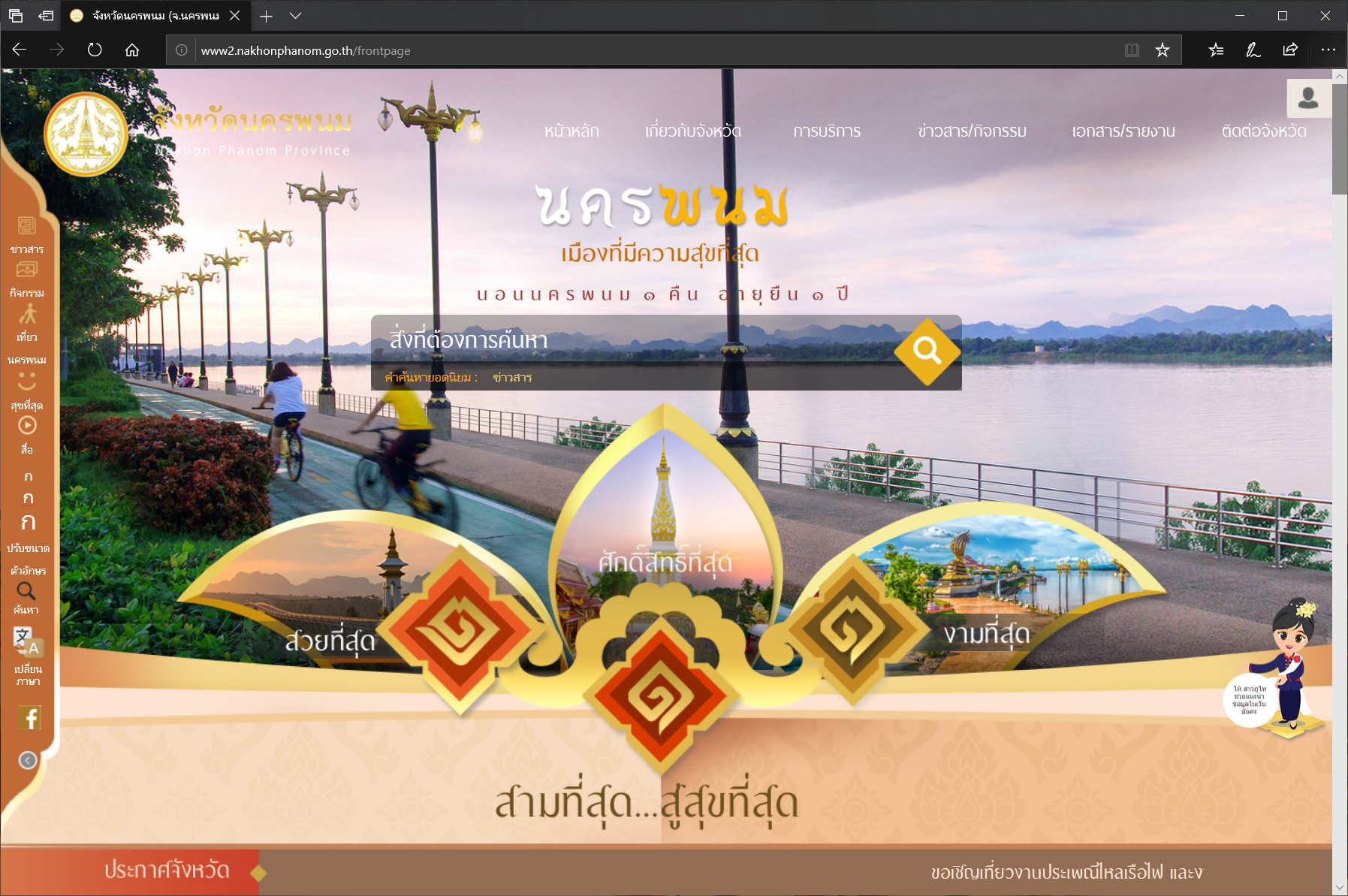 นักเรียนเลือกข้อมูลจากเว็บไซต์ของหน่วยงานใด ด้วยเหตุผลใดบ้าง
ตัวอย่างคำตอบ ค้นหาจากเว็บไซต์ http://www.nakhonphanom.go.th เพราะเป็นเว็บไซต์ของจังหวัดนครพนมโดยตรง
?
บริการบนอินเทอร์เน็ต
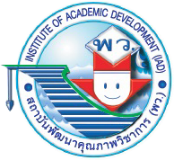 อินเทอร์เน็ตมีประโยชน์มากมาย  ทำให้การติดต่อสื่อสารสะดวกมากขึ้น สามารถค้นหาข้อมูลได้อย่างรวดเร็ว  การแลกเปลี่ยนความคิดทำได้ง่ายขึ้น นอกจากนี้ยังมีผู้นำอินเทอร์เน็ตมาใช้ในงานด้านการศึกษา  ด้านธุรกิจและเกิดเทคโนโลยีต่าง ๆ ขึ้นอีกมากมาย  เช่น
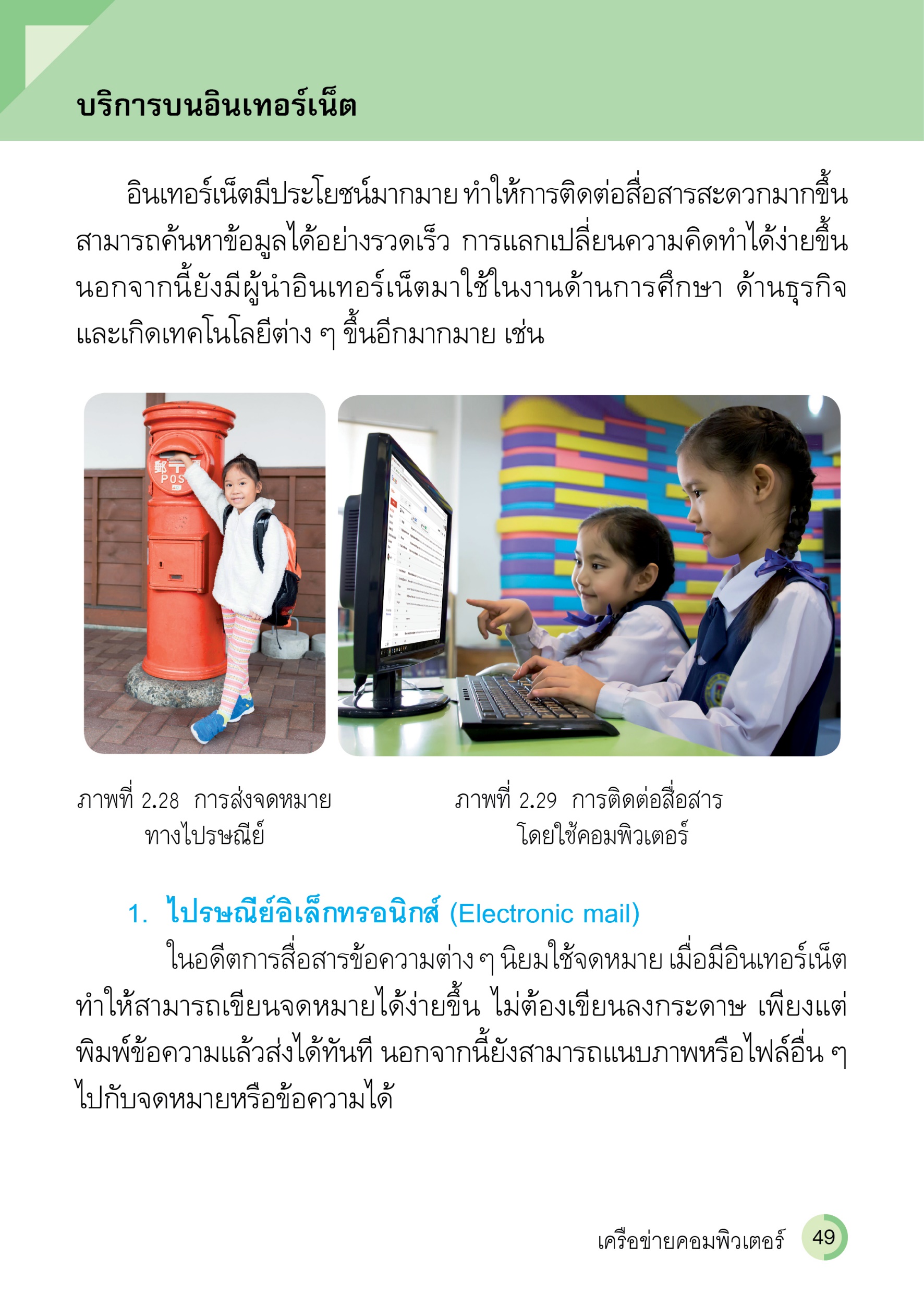 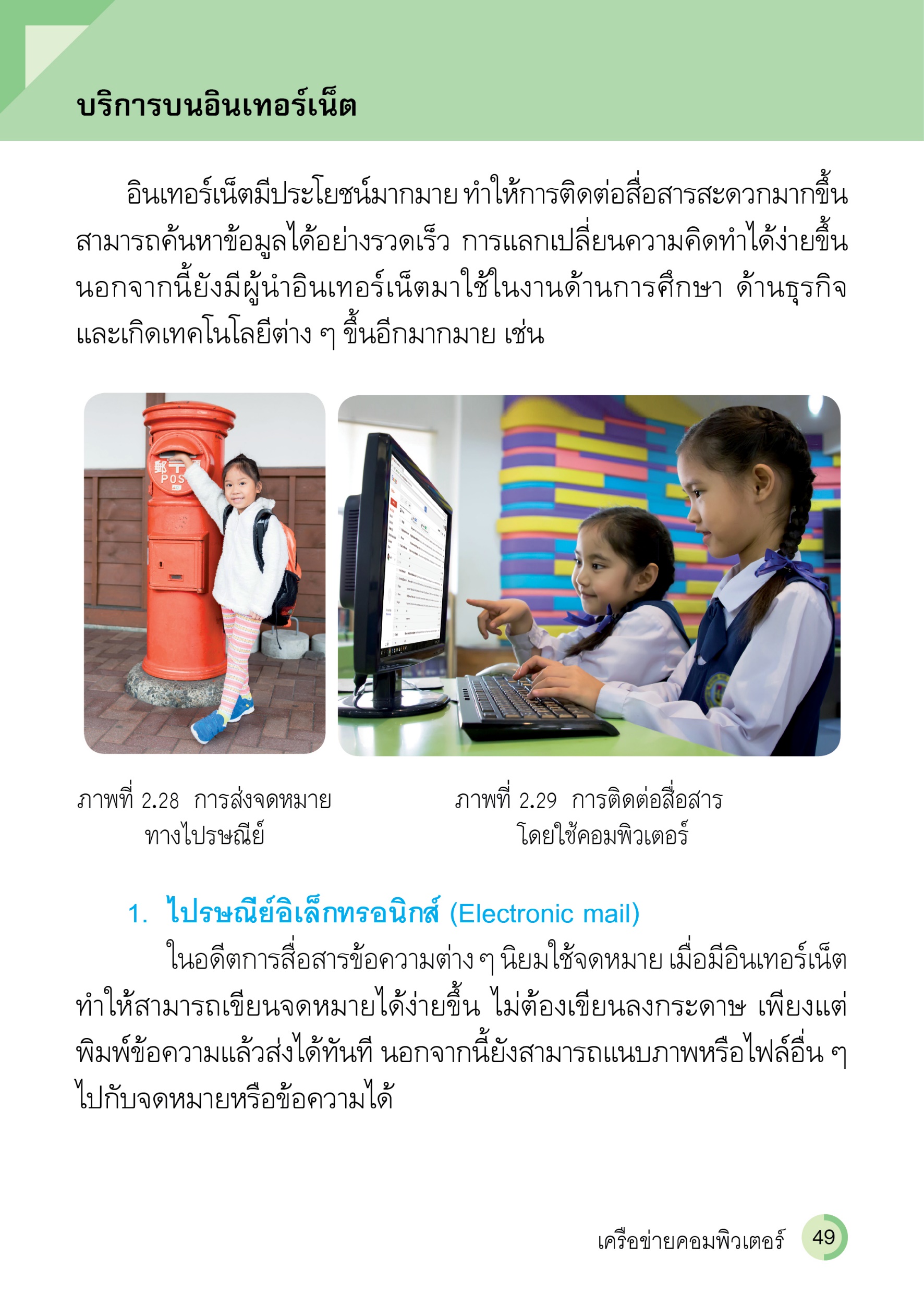 การส่งจดหมายทางไปรษณีย์
การติดต่อสื่อสารโดยใช้คอมพิวเตอร์
บริการบนอินเทอร์เน็ต
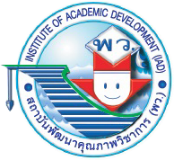 1. ไปรษณีย์อิเล็กทรอนิกส์ (Electronic mail)
	ไปรษณีย์อิเล็กทรอนิกส์ หรืออีเมล มีผู้ให้บริการฟรี เช่น Gmail, Hotmail หรือ Windows Live นอกจากนี้ยังมีอีเมลของหน่วยงานและองค์กรต่าง ๆ ที่สร้างขึ้นมาอีกด้วย ในการใช้งาน ผู้ใช้จะต้องมีอีเมลของตนเองก่อน เรียกว่า อีเมลแอดเดรส (e-mail address) ซึ่งเป็นที่อยู่ของผู้ใช้งาน การใช้งานครั้งแรก จะต้องสมัครกับผู้ใช้บริการ แล้วลงชื่อเข้าใช้งาน เช่น หากใช้บริการของ Google หรือใช้ Gmail จะต้องลงชื่อเข้าใช้ดังภาพ
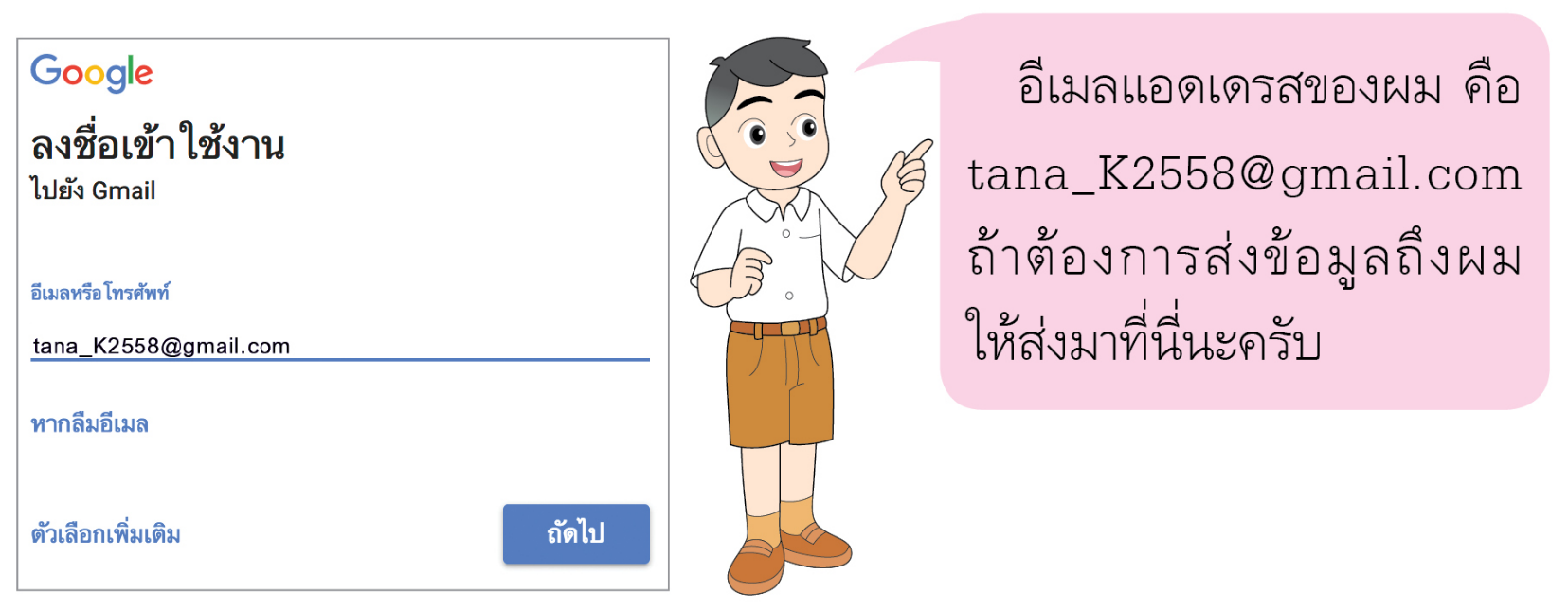 อีเมลแอดเดรสหรือที่อยู่ของผู้ใช้งานประกอบด้วย ชื่อผู้ใช้งาน  หรือ  User ID  และรหัสประจำตัวของผู้ใช้งาน หากเราลงชื่อเข้าใช้งานกับผู้ให้บริการที่เราสมัครไว้ เราจะส่งอีเมลได้ทันที
บริการบนอินเทอร์เน็ต
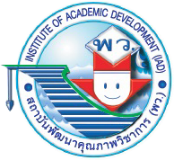 2.  ยูทูบ (YouTube) 
บริการสำหรับดูภาพเคลื่อนไหวหรือวิดีโอบนอินเทอร์เน็ตที่ได้รับความนิยมอย่างมาก
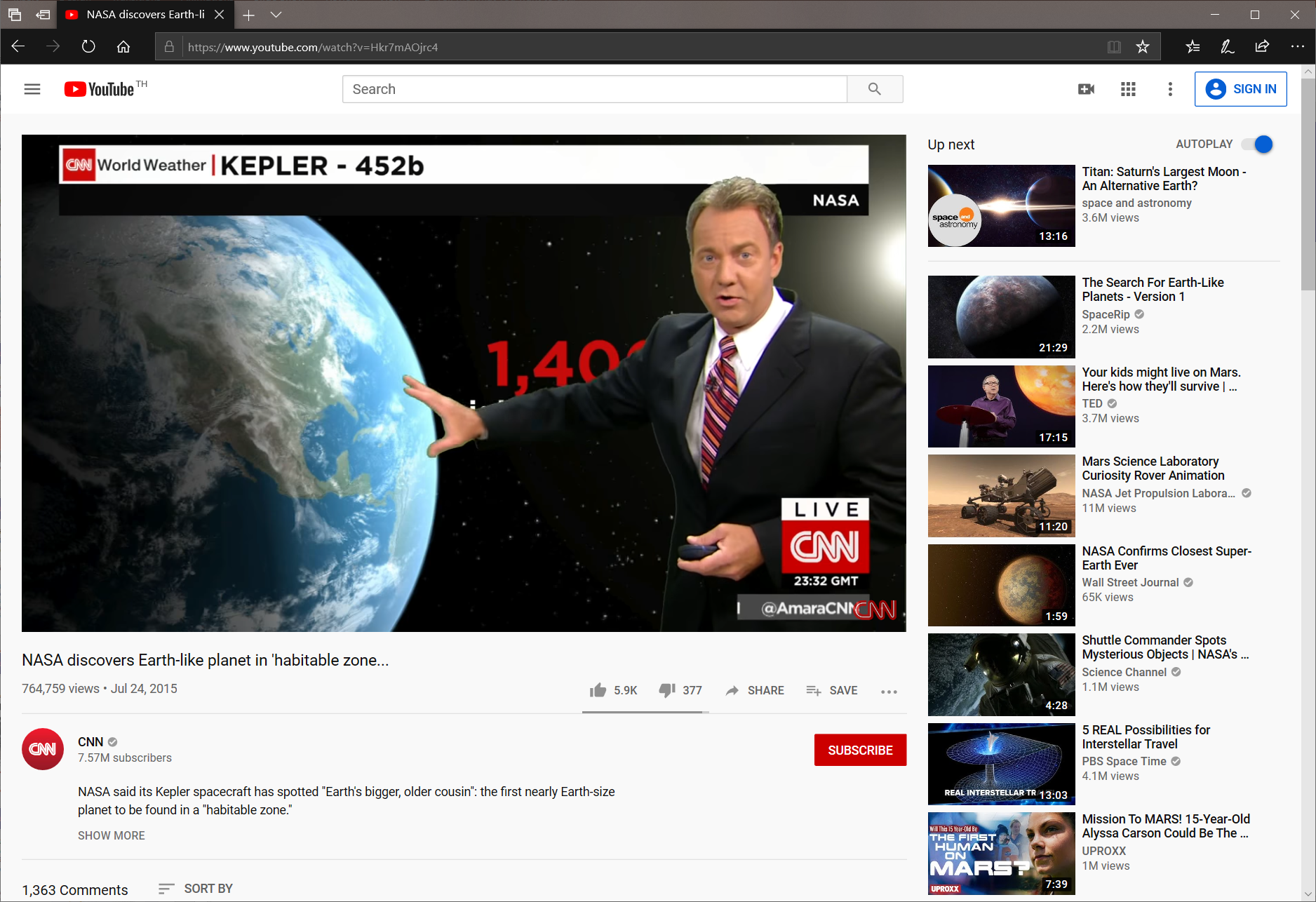 บริการบนอินเทอร์เน็ต
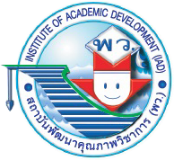 3. เครือข่ายสังคมออนไลน์ (Social network )
เป็นบริการที่สามารถใช้พูดคุย แลกเปลี่ยนความคิดเห็น โพสต์ภาพ และสร้างกลุ่มของเครือข่ายขึ้นมาเฉพาะได้ การใช้งานให้เข้าไปในเว็บไซต์ของเฟซบุ๊ก โดยเปิดเว็บไซต์  https://www.facebook.com  แล้วพิมพ์รายละเอียดต่าง ๆ สำหรับการสมัครเข้าใช้ครั้งแรก จากนั้นเราสามารถเพิ่มเพื่อนหรือบุคคลที่จะติดต่อด้วยเข้ามาได้อีกมากมาย
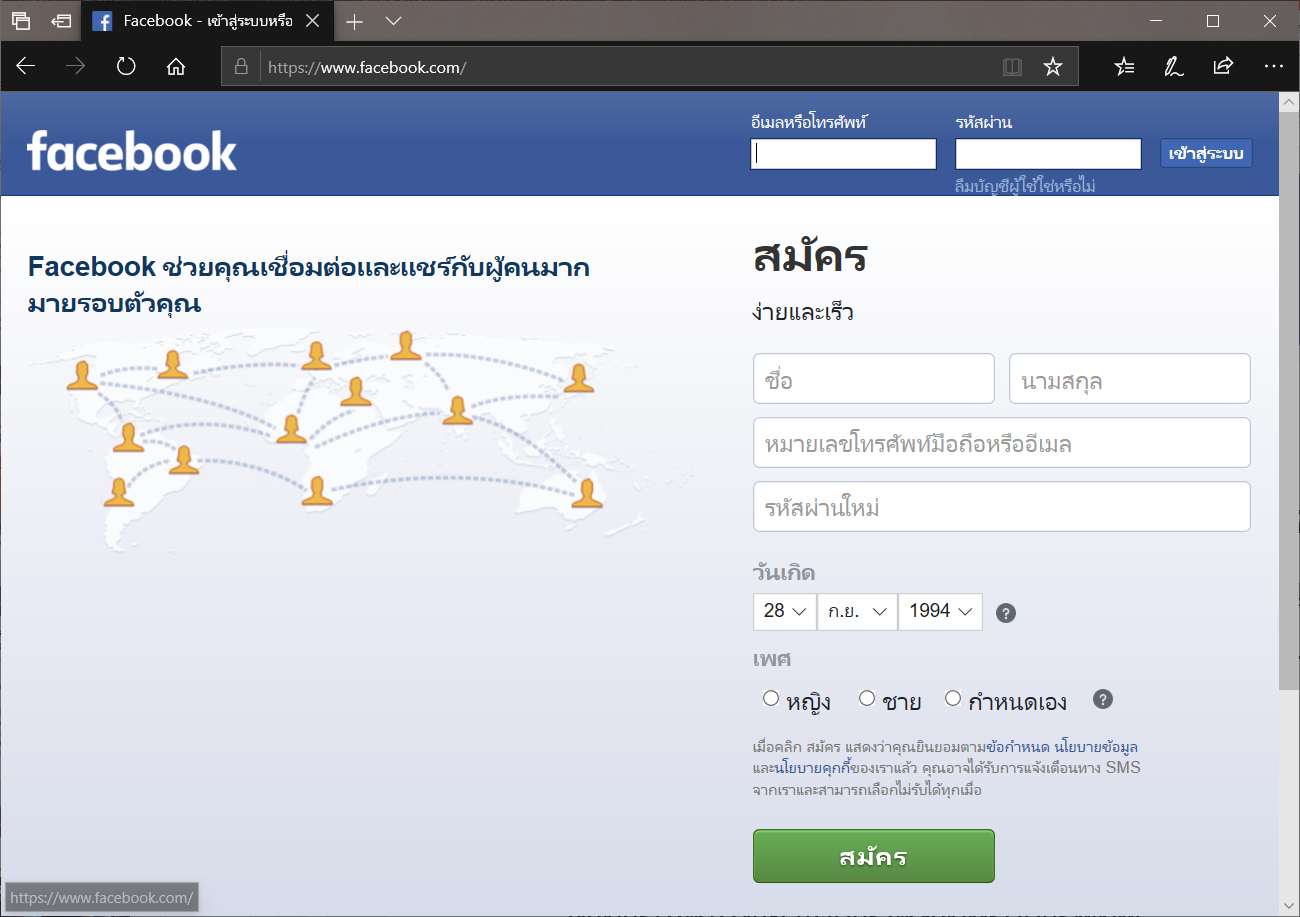 เครือข่ายสังคมออนไลน์มีเลือกใช้ได้มากมาย  และสามารถใช้ได้ง่าย แต่การใช้งานหรือการพิมพ์ข้อความต่าง ๆ ลงไปนั้นเราต้องเคารพในสิทธิของผู้อื่นด้วย เช่น ไม่สร้างข้อความเท็จแล้วส่งให้ผู้อื่น  ไม่กระทำการใด ๆ ให้ผู้อื่นเดือดร้อนเสียหาย  ไม่นำข้อมูลส่วนตัวของผู้อื่นมาเผยแพร่
บริการบนอินเทอร์เน็ต
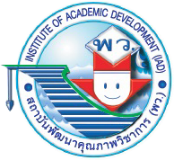 4.  บริการของ Google 
Google มีบริการอื่น ๆ มากมาย  เช่น  อีเมล  แผนที่ ยูทูบ  การแปลภาษา ซึ่ง Google  ได้รวบรวมสิ่งต่าง ๆ เหล่านี้ไว้ให้เรียกใช้งานได้ง่ายขึ้น โดยคลิกดังรูป
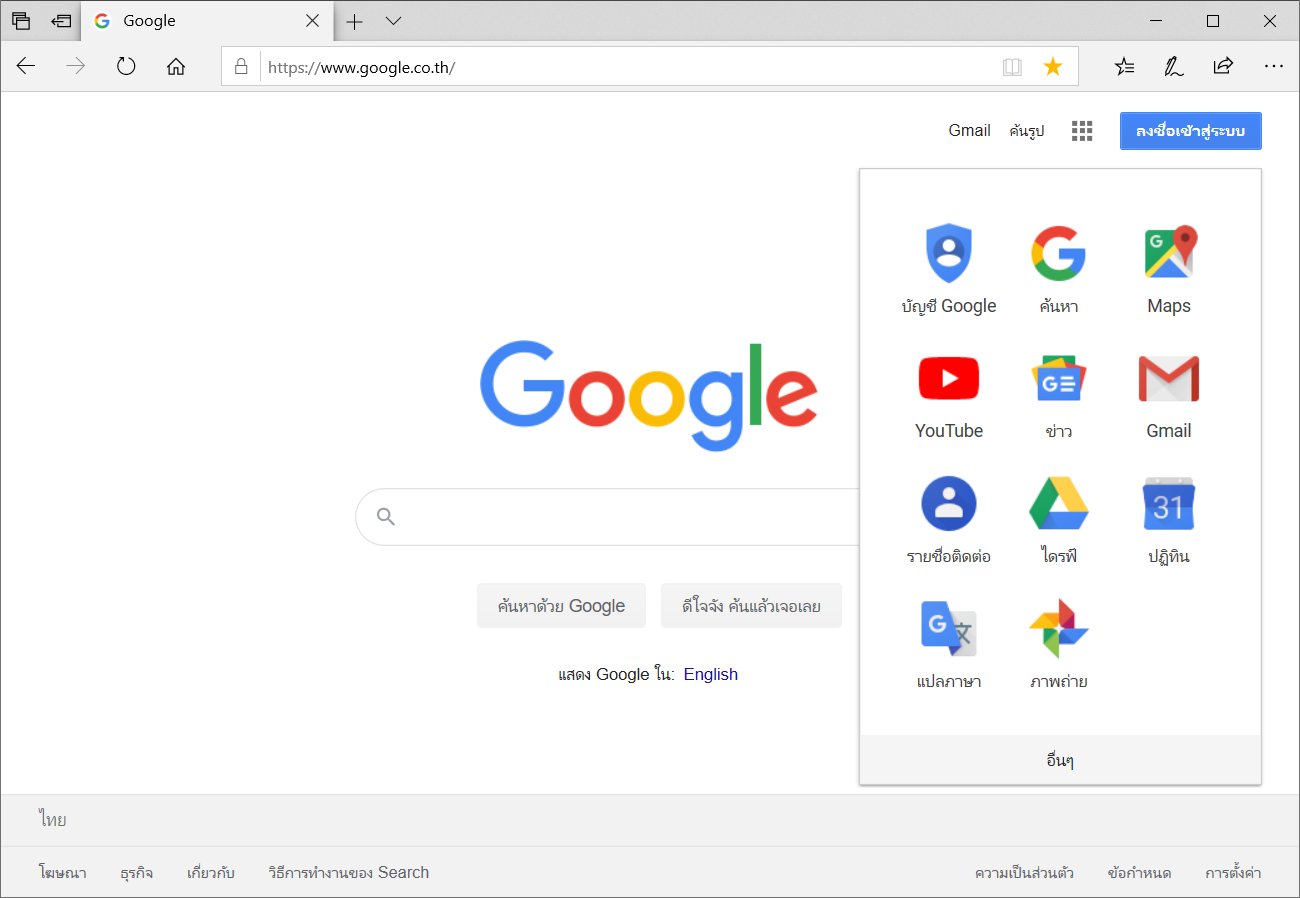 เมื่อคลิกเมาส์ตรงนี้จะมีบริการอื่นแสดงออกมา
บริการบนอินเทอร์เน็ต
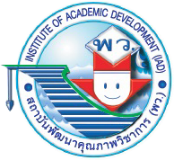 4.1 บริการ Maps
คลิกเมาส์เลือก Maps แล้วพิมพ์ชื่อสถานที่ จากนั้นแผนที่จะแสดงออกมา ดังภาพ
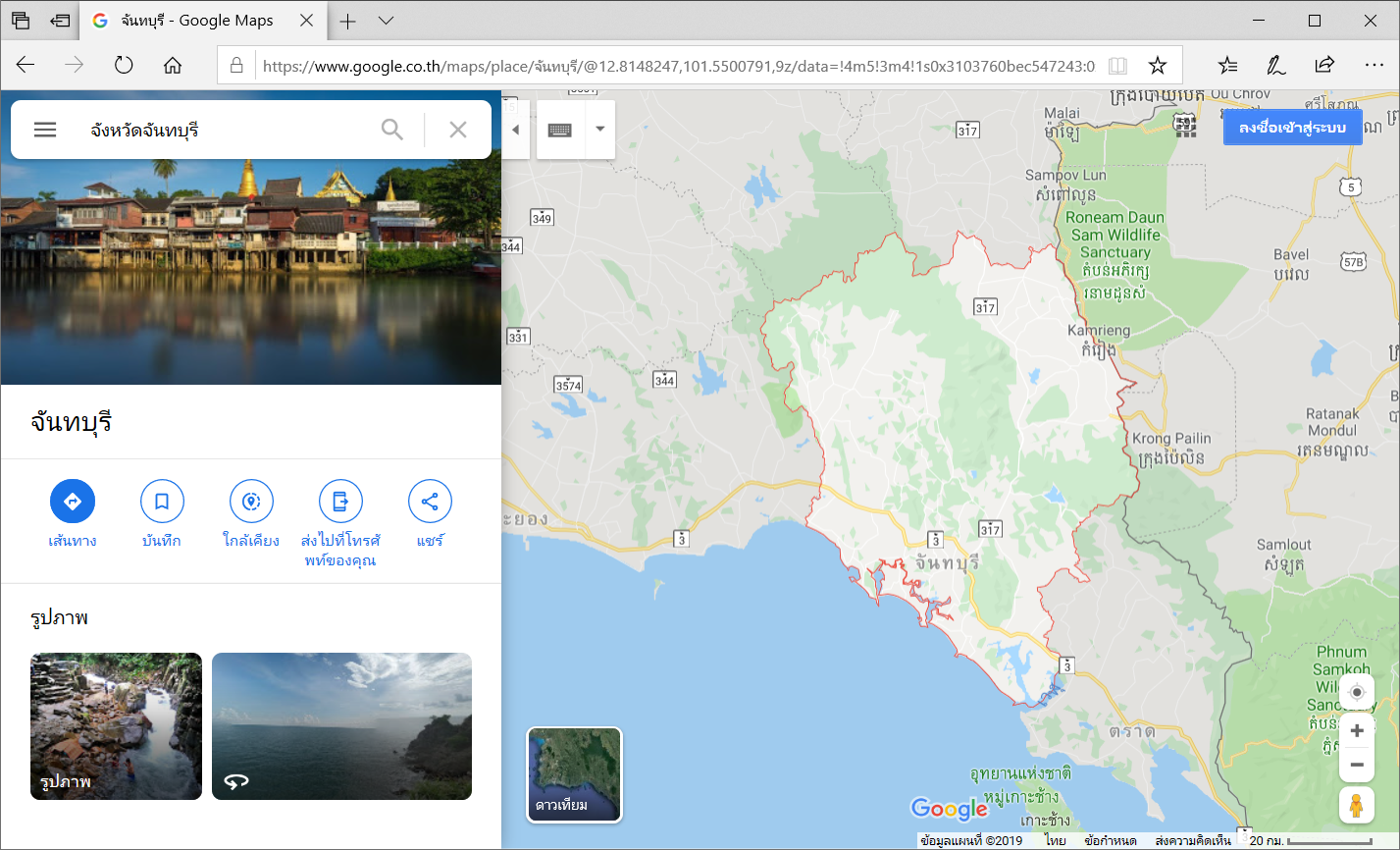 พิมพ์ชื่อสถานที่
แผนที่จะแสดงออกมา
บริการบนอินเทอร์เน็ต
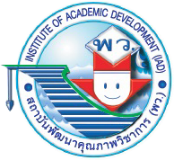 4.2 บริการแปลภาษา
คลิกเมาส์เลือกแปลภาษา  แล้วเลือกภาษาที่ต้องการแปล  จากนั้นทดลองพิมพ์ข้อความที่ต้องการแปล  จะปรากฏคำแปลออกมา
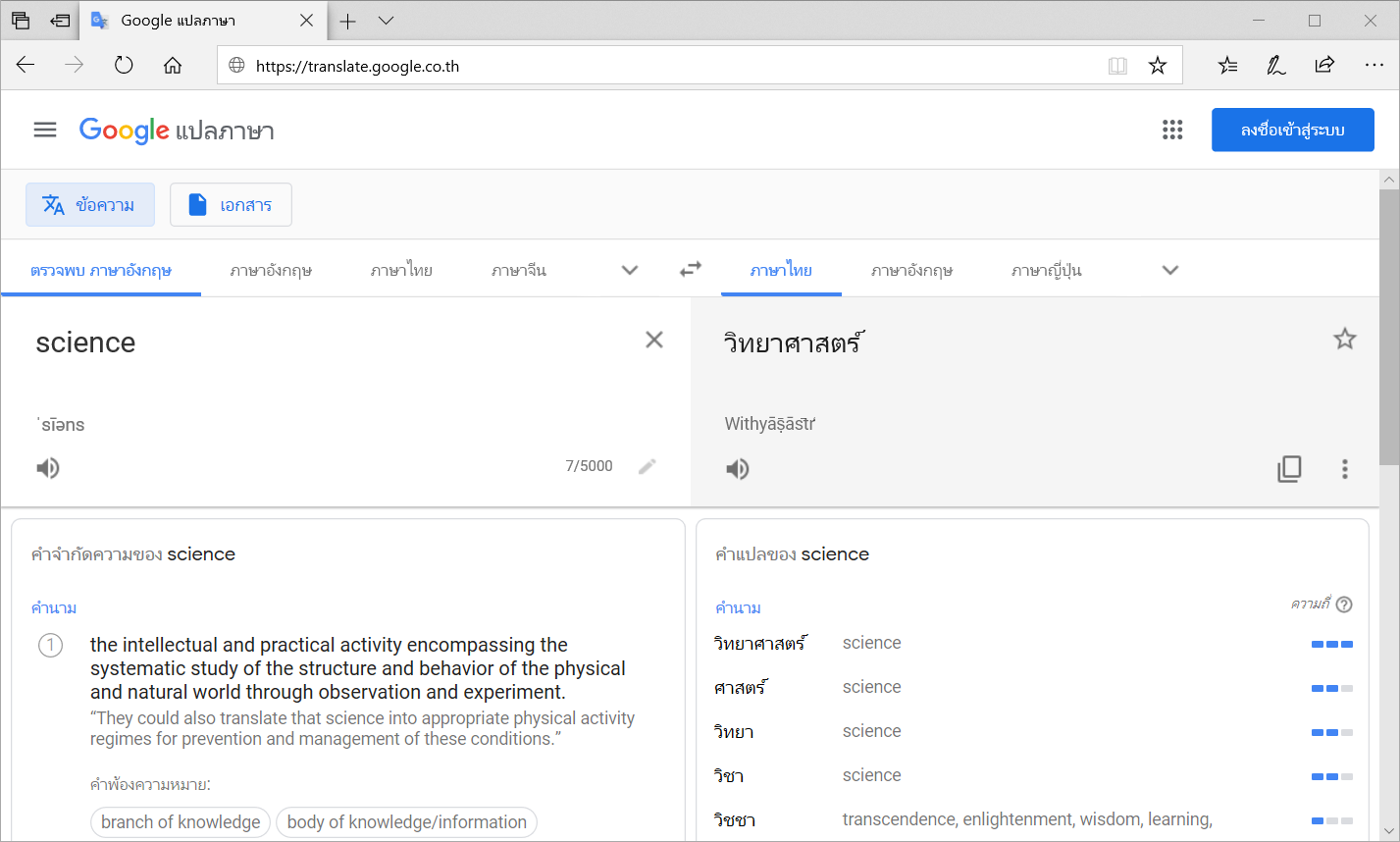 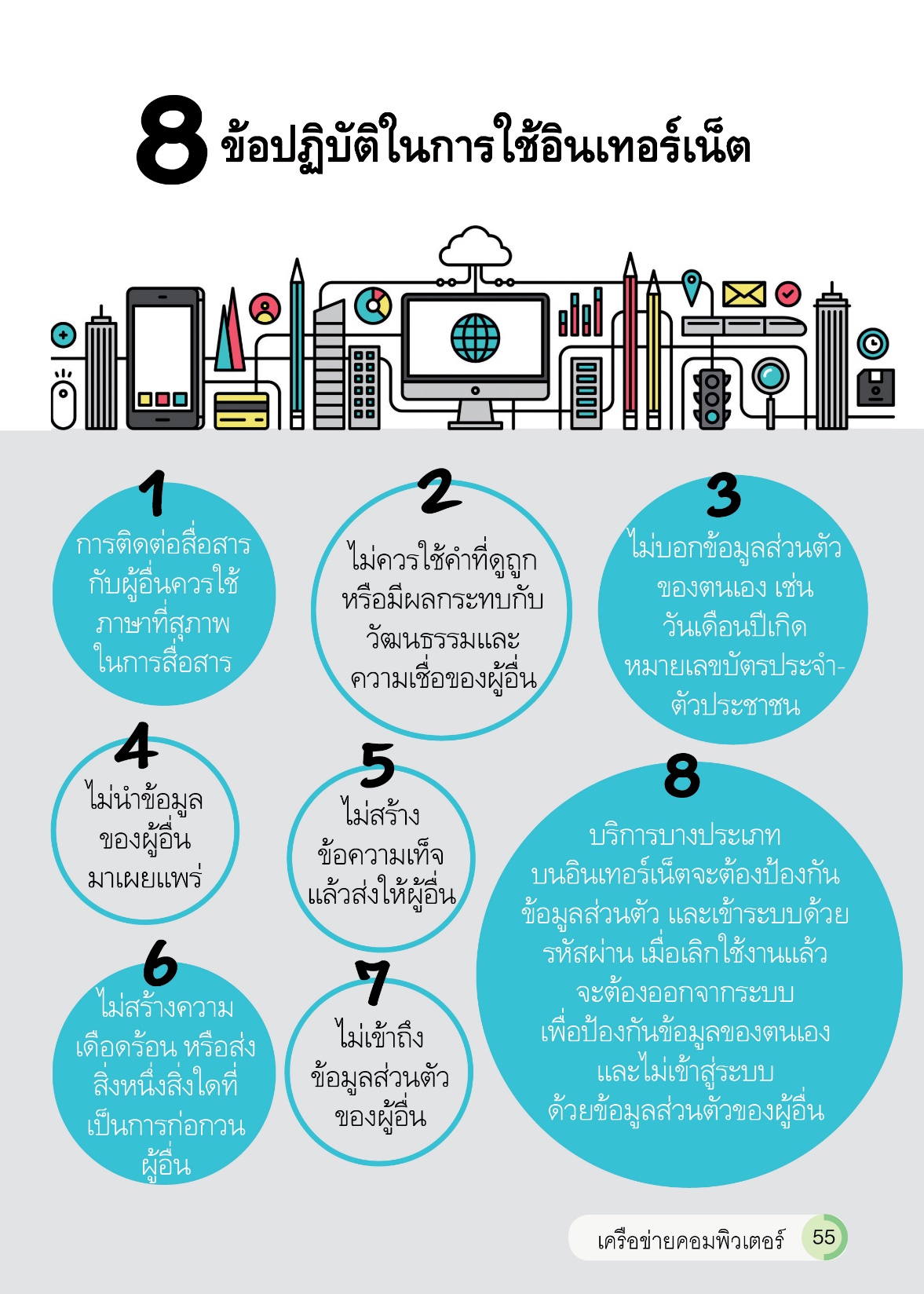 8 ข้อปฏิบัติในการใช้อินเทอร์เน็ต
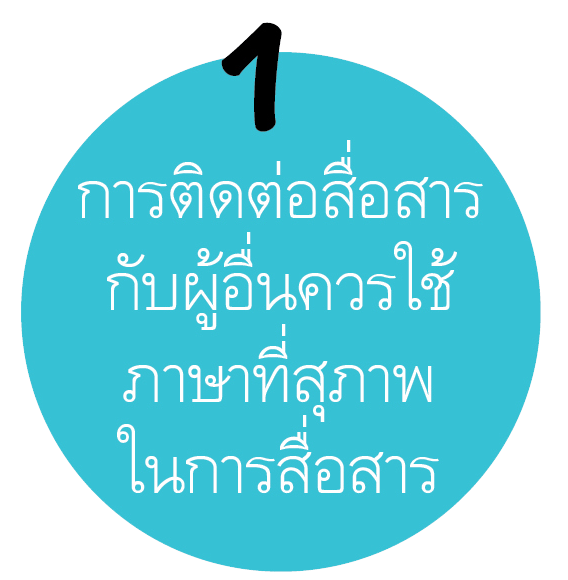 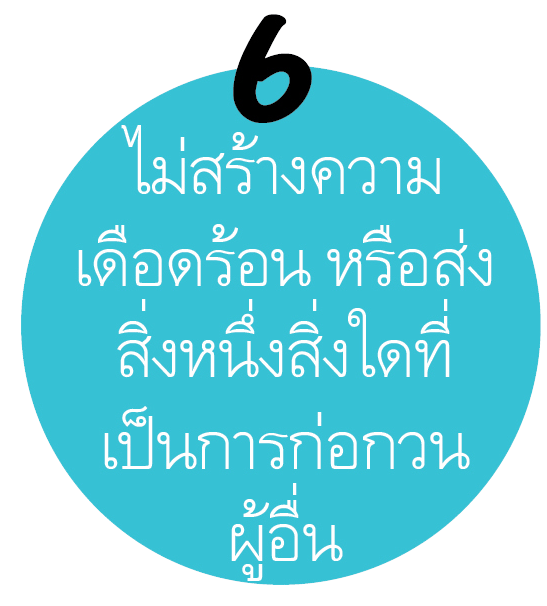 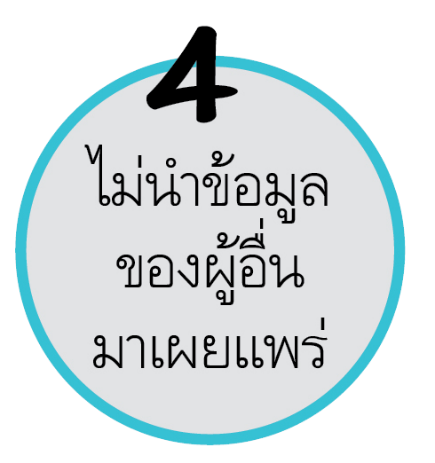 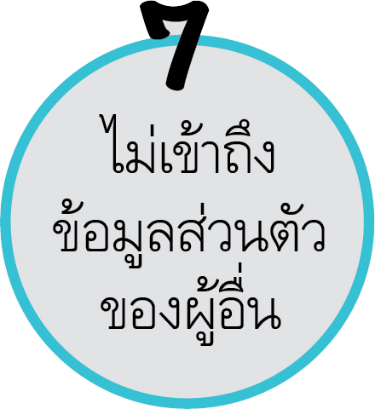 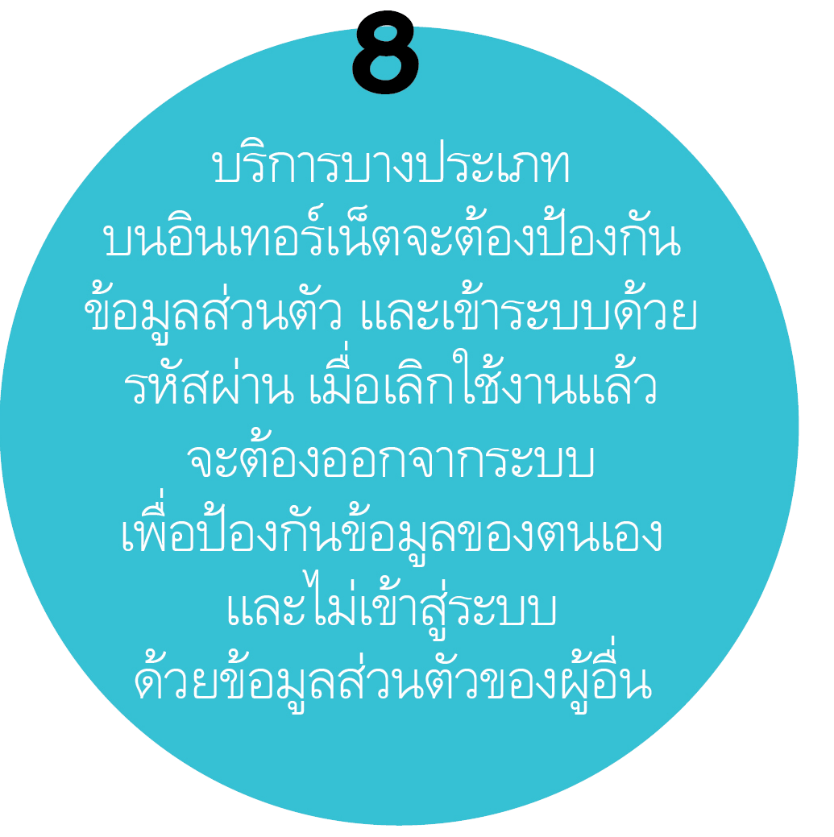 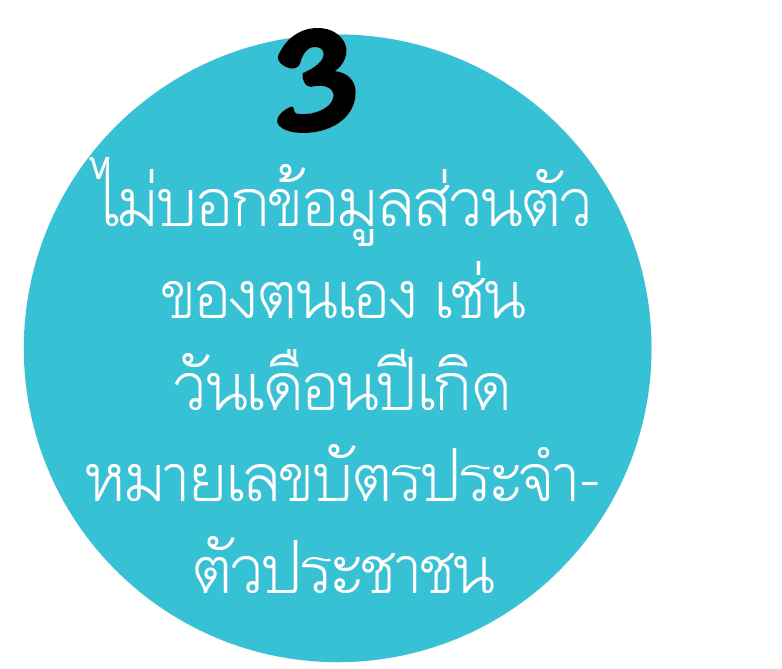 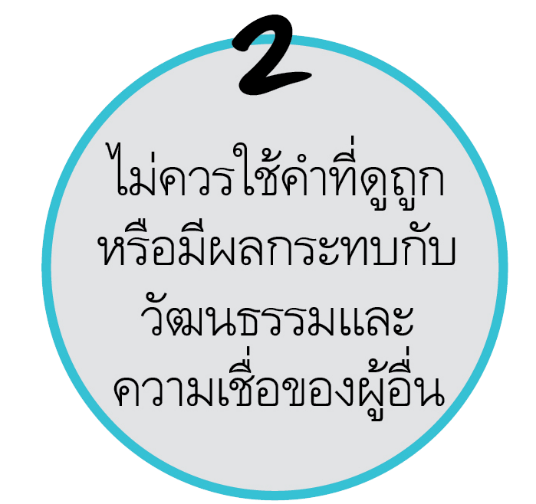 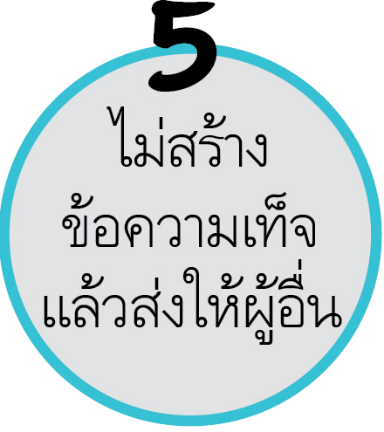 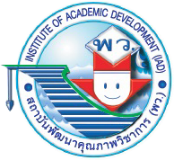 2.4
ใช้อย่างไรให้เกิดประโยชน์
กิจกรรมที่
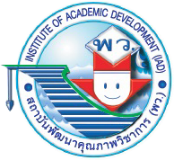 0
วัสดุอุปกรณ์

คอมพิวเตอร์			1   เครื่อง
สมุดสำหรับจดบันทึก หรือแบบฝึกหัด  	1   เล่ม
ปากกา			        	1   ด้าม
วัตถุประสงค์
ใช้บริการบนอินเทอร์เน็ตให้เกิดประโยชน์ได้
วิธีปฏิบัติ
นักเรียนเลือกใช้บริการบนอินเทอร์เน็ต  1  บริการ  ได้แก่  e-mail, YouTube, facebook, Google Mapsแล้วตอบคำถาม ดังนี้
นักเรียนเลือกใช้บริการใด
นักเรียนใช้บริการนั้นอย่างไร
นักเรียนใช้บริการนั้นเพื่อประโยชน์อะไร
นักเรียนเป็นผู้ใช้อินเทอร์เน็ตที่มีมารยาทหรือไม่ อย่างไร
ตอบ มีมารยาท คือ ใช้ภาษาที่สุภาพ และมีสติในการใช้อินเทอร์เน็ตอยู่เสมอ
ตอบ YouTube
ตอบ เข้าสู่เว็บไซต์ https://www.youtube.com
?
ตอบ ศึกษาบทเรียนในเรื่องที่ตนเองสนใจ
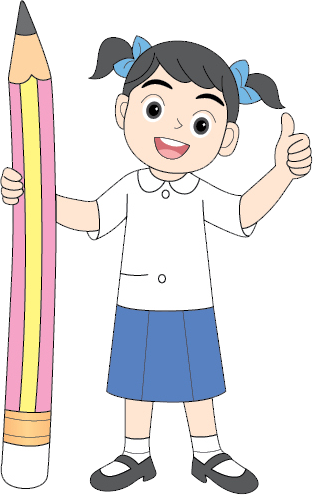 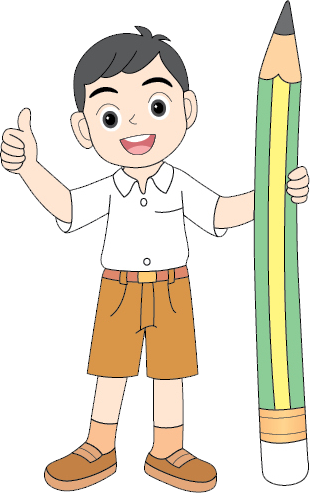 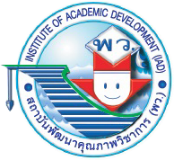 แบบพัฒนาทักษะในการทำข้อสอบปรนัยเพื่อประเมินผลตัวชี้วัด
หน่วยการเรียนรู้ที่ 2 เครือข่ายคอมพิวเตอร์
ตอบ 3) เพราะอินเทอร์เน็ต หมายถึง เครือข่ายคอมพิวเตอร์ที่มีขนาดใหญ่ และมีการเชื่อมต่อระหว่างเครือข่ายหลาย ๆ เครือข่ายทั่วโลก
ข้อใดกล่าวถึงอินเทอร์เน็ตได้ถูกต้องมากที่สุด
เครือข่ายคอมพิวเตอร์ที่เชื่อมโยงภายในโรงเรียนทั้งหมด
เครือข่ายคอมพิวเตอร์ที่เชื่อมต่อกันภายในห้องปฏิบัติการคอมพิวเตอร์
เครือข่ายคอมพิวเตอร์ที่เชื่อมต่อกับเครือข่ายคอมพิวเตอร์ทั่วโลก
เครือข่ายคอมพิวเตอร์ที่ผู้ใช้คอมพิวเตอร์สามารถสื่อสารถึงกันได้
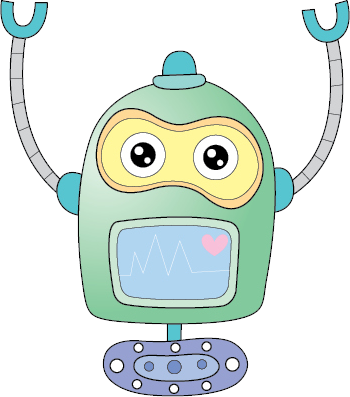 1	2	3	4	5	6	7	8	9	10
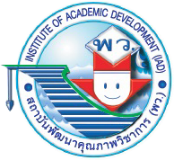 ข้อใดกล่าวได้ถูกต้องเกี่ยวกับเวิลด์ไวด์เว็บ (www.)
การบริการข้อมูลผ่านเว็บบอร์ด
การบริการเปิดเว็บไซต์ต่าง ๆ
การบริการรับ-ส่งข้อมูลผ่านอินเทอร์เน็ต
การบริการสำหรับดูภาพเคลื่อนไหวหรือวิดีโอ
ตอบ 2) เพราะเวิลด์ไวด์เว็บ เป็นบริการบนอินเทอร์เน็ตที่แสดงผลในรูปแบบของเอกสารหรือที่มักเรียกกันว่าเว็บไซต์
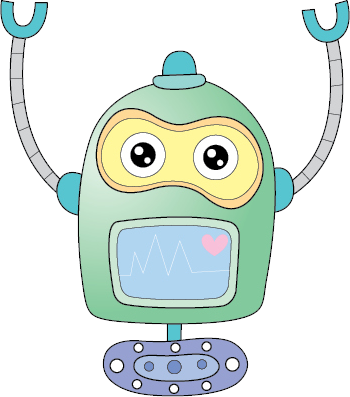 1	2	3	4	5	6	7	8	9	10
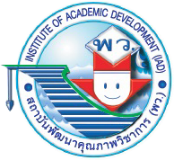 ข้อใดเป็นการเชื่อมโยงข้อมูลในส่วนอื่น ๆ หรือเว็บไซต์อื่น ๆ
ลิงก์ (link)
เพจ (page)
เว็บเพจ (web page)
โฮมเพจ (home page)
ตอบ 1) ลิงก์ (link) เป็นจุดอ้างอิงในการเชื่อมโยงของข้อมูลไปยังข้อมูลหรือสื่ออื่นในเว็บไซต์
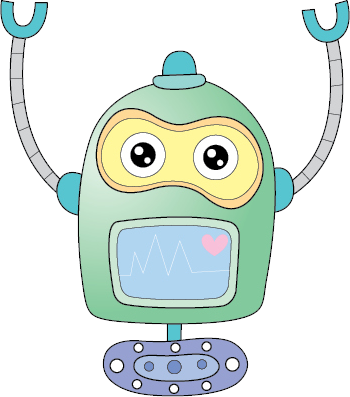 1	2	3	4	5	6	7	8	9	10
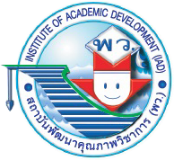 Search Engine  มีประโยชน์ในด้านใด
ด้านการแปลภาษา
ด้านติดต่อสื่อสาร
ด้านการสืบค้นข้อมูลบนอินเทอร์เน็ต	
ด้านการเก็บข้อมูลต่าง ๆ บนอินเทอร์เน็ต
ตอบ 3) เพราะ Search Engine  ช่วยในด้านการสืบค้นข้อมูลบนอินเทอร์เน็ตได้อย่างรวดเร็ว
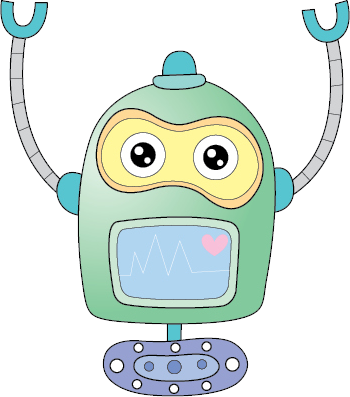 1	2	3	4	5	6	7	8	9	10
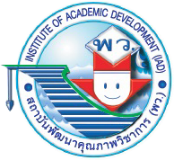 ข้อใดเป็นการค้นหาข้อมูลในเว็บไซต์ที่จะได้ข้อมูลทันสมัยมากที่สุด
ค้นหาข้อมูลจากเว็บไซต์ที่กำลังได้รับความนิยม
ค้นหาข้อมูลจากเว็บไซต์ที่มีผู้เข้าชมจำนวนมาก
ค้นหาข้อมูลจากเว็บไซต์ที่ให้บริการการค้นข้อมูล	
ค้นหาข้อมูลจากเว็บไซต์ที่ระบุวันเวลาอย่างชัดเจน
ตอบ 4) เพราะการระบุวันเวลาอย่างชัดเจน ถือเป็นการบ่งบอกถึงข้อมูลที่ได้ทำการปรับปรุงหรือแก้ไขให้เป็นข้อมูลที่ทันสมัย
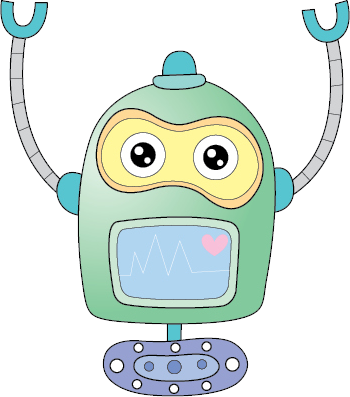 1	2	3	4	5	6	7	8	9	10
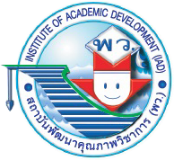 เหตุใดเว็บไซต์หน่วยงานราชการจึงมีความน่าเชื่อถือมากกว่าเว็บไซต์อื่น ๆ
เพราะสามารถคัดลอกข้อมูลไปใช้อ้างอิงได้
เพราะมีเนื้อหาที่ถูกต้อง มีแหล่งอ้างอิงชัดเจน
เพราะมีผู้ชมเว็บไซต์จำนวนมาก
เพราะเว็บไซต์ออกแบบสวยงาม
ตอบ 2) เพราะเว็บไซต์ของหน่วยงานราชการเป็นเว็บไซต์ที่มีคุณภาพน่าเชื่อถือ  มีเนื้อหาข้อมูลที่ดี สามารถนำข้อมูลที่ใช้ไปอ้างอิงหรือใช้ประโยชน์ได้
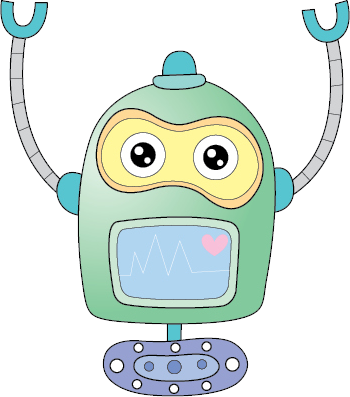 1	2	3	4	5	6	7	8	9	10
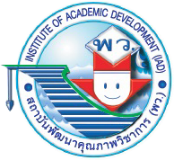 หากนักเรียนต้องการส่งข้อความไปหาญาติที่อยู่ต่างประเทศควรใช้บริการใด
e-mail
e-book
e-learning
e-commerce
ตอบ 1) เพราะ e-mail เป็นไปรษณีย์อิเล็กทรอนิกส์ที่ช่วยในการติดต่อหรือส่งข้อความผ่านทางเครือข่ายคอมพิวเตอร์
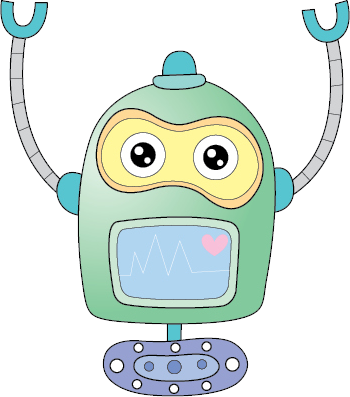 1	2	3	4	5	6	7	8	9	10
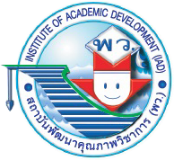 ข้อใดจัดเป็นเครือข่ายสังคมออนไลน์ (social network)
e-mail
Google
YouTube
facebook
ตอบ 4) เพราะเป็นที่ที่เราสามารถใช้ในการนำเสนอข้อมูลแลกเปลี่ยนความคิดเห็นต่าง ๆ ได้
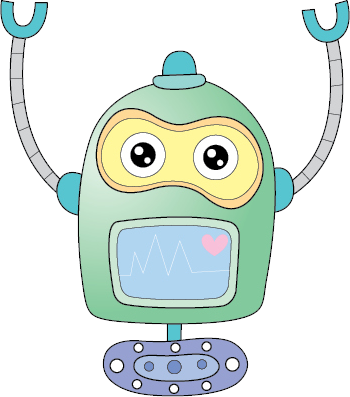 1	2	3	4	5	6	7	8	9	10
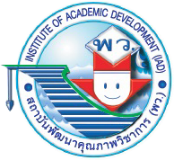 ข้อใดเป็นการละเมิดสิทธิของบุคคลอื่นทางอินเทอร์เน็ต
การใช้คอมพิวเตอร์ค้นหาข้อมูลข่าวสารต่าง ๆ 
การนำข้อมูลของบุคคลอื่นมาเผยแพร่โดยไม่ได้รับอนุญาต
การติดตามอ่านข่าวสารของนักแสดงหรือเน็ตไอดอลที่ชื่นชอบ
การใช้อินเทอร์เน็ตเพื่อความบันเทิง  เช่น   ดูหนัง  ฟังเพลง  เล่นเกม
ตอบ 2) เพราะการนำข้อมูลของบุคคลอื่นมาเผยแพร่โดยไม่ได้รับอนุญาตเป็นการละเมิดสิทธิส่วนบุคคล
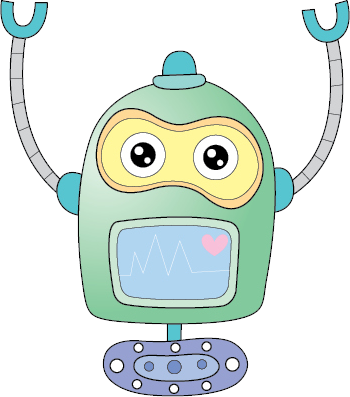 1	2	3	4	5	6	7	8	9	10
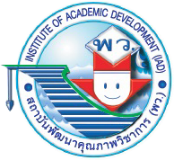 บุคคลใดสามารถก่อให้เกิดอาชญากรรมทางคอมพิวเตอร์ได้
มายแลกเปลี่ยนความคิดเห็นบนเว็บบอร์ด
นายร่วมแข่งขันเล่นเกมคอมพิวเตอร์ออนไลน์
กายเผยแพร่สื่อลามกอนาจารทั้งภาพและเสียง
บายเปิดเว็บไซต์ขายสินค้าออนไลน์
ตอบ 3) เพราะการเผยแพร่สื่อลามกอนาจาร อาจจะเป็นจุดเริ่มต้นของการก่ออาชญากรรมได้
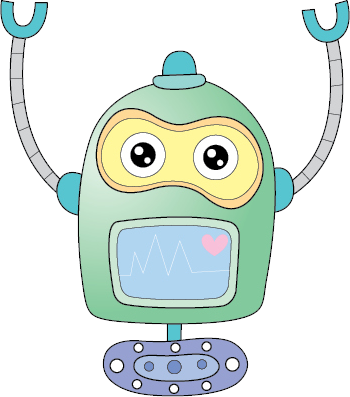